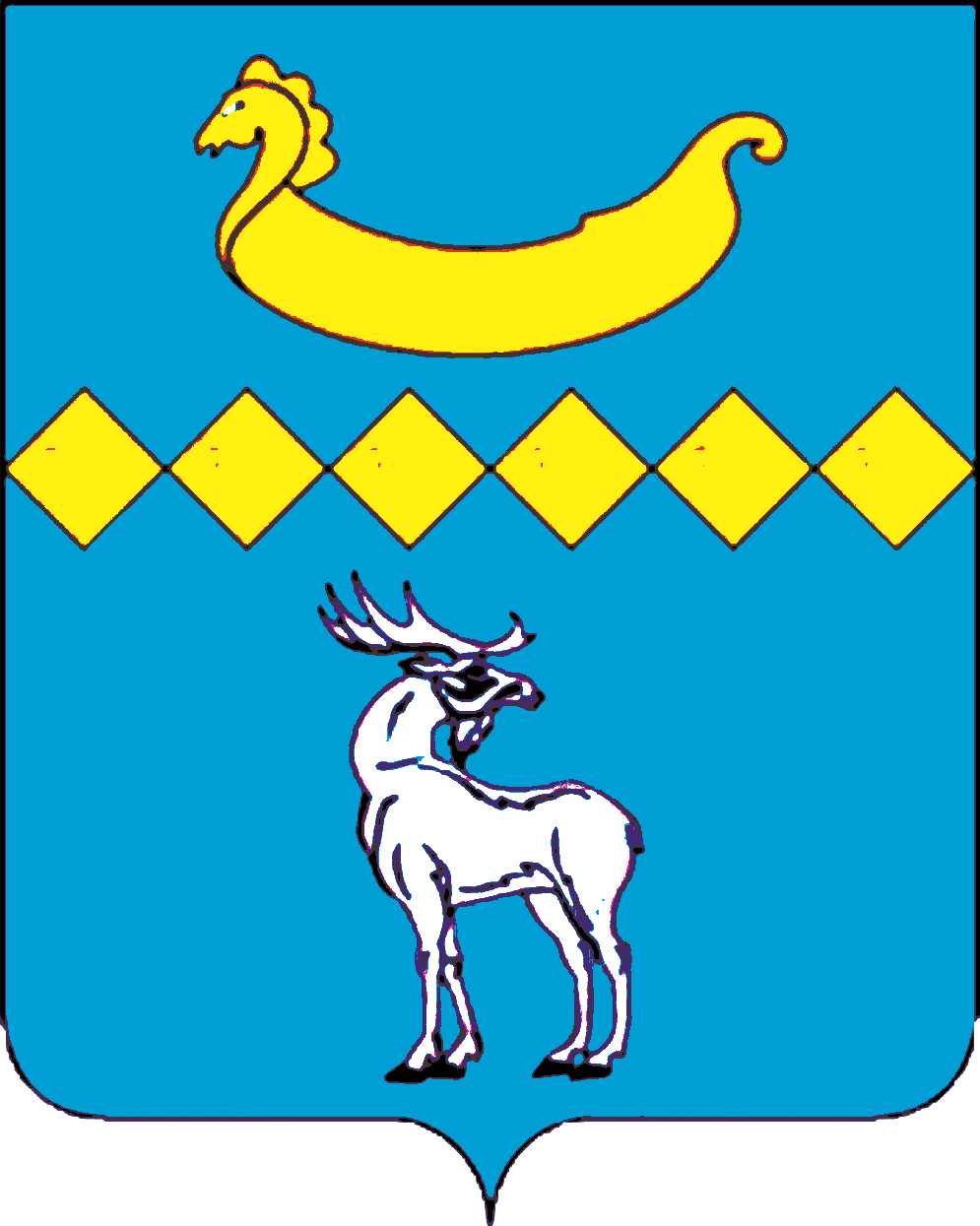 АДМИНИСТРАЦИЯ ПОЛАВСКОГО СЕЛЬСКОГО ПОСЕЛЕНИЯ ПАРФИНСКОГО МУНИЦИПАЛЬНОГО РАЙОНА
Отчет об исполнении бюджета Полавского сельского поселения
за 2024 год
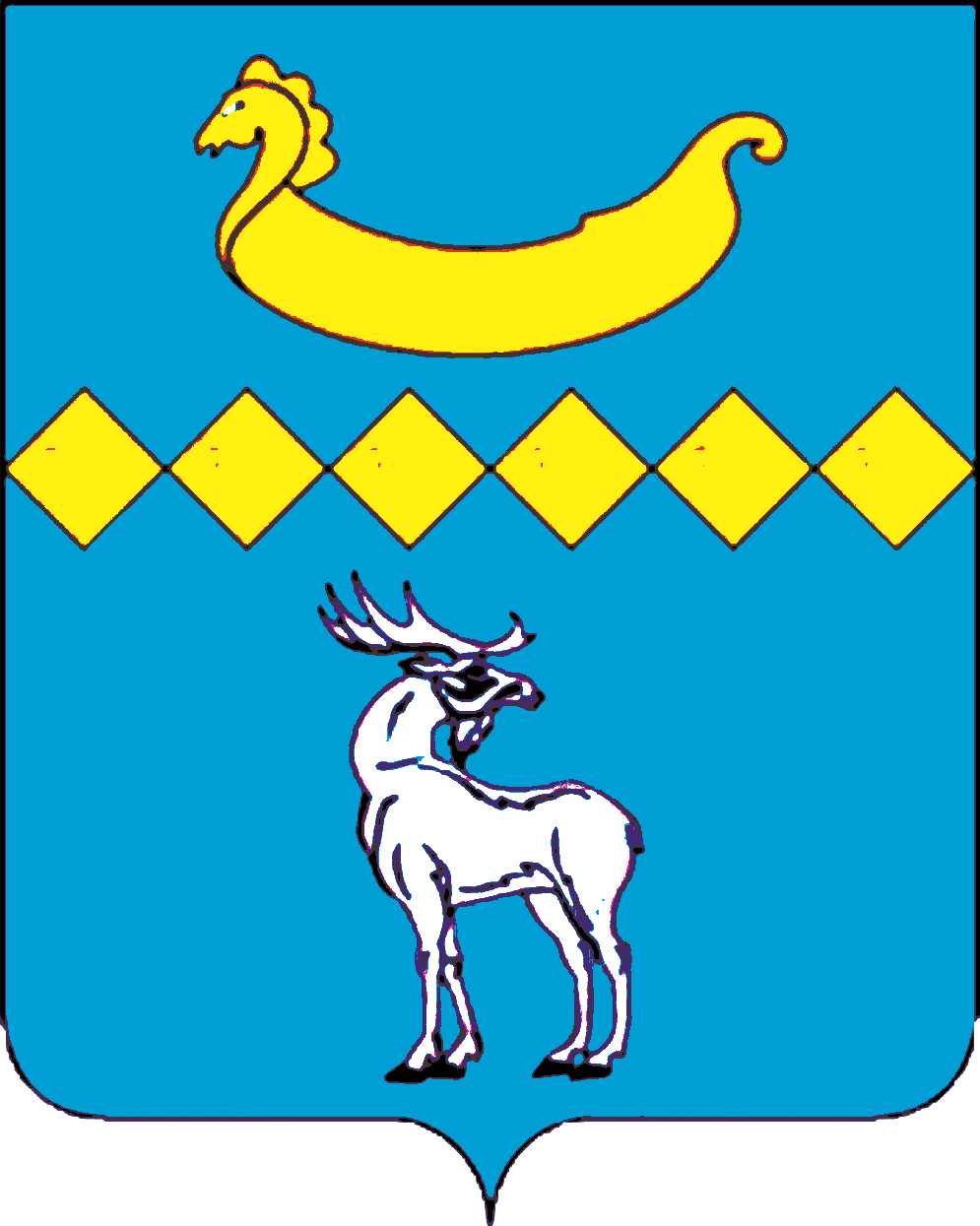 02
АДМИНИСТРАЦИЯ ПОЛАВСКОГО СЕЛЬСКОГО ПОСЕЛЕНИЯ ПАРФИНСКОГО МУНИЦИПАЛЬНОГО РАЙОНА
Что такое «Бюджет для граждан»?
«Бюджет для граждан» познакомит Вас с положениями решения  Совета депутатов Полавского сельского поселения о бюджете сельского поселения и основными показателями его исполнения.

Представленная информация предназначена для широкого круга пользователей и будет интересна и полезна как студентам, педагогам, врачам, молодым семьям, так и пенсионерам и другим категориям населения, так как бюджет сельского поселения затрагивает интересы каждого жителя Полавского сельского поселения.

Граждане — и как налогоплательщики, и как потребители общественных благ — должны быть уверены в том, что передаваемые ими в распоряжение сельского поселения средства используются прозрачно и эффективно, приносят конкретные результаты как для общества в целом, так и для каждой семьи, для каждого человека.
Мы постарались в доступной и понятной для граждан форме показать основные параметры бюджета сельского поселения.
03
АДМИНИСТРАЦИЯ ПОЛАВСКОГО СЕЛЬСКОГО ПОСЕЛЕНИЯ ПАРФИНСКОГО МУНИЦИПАЛЬНОГО РАЙОНА
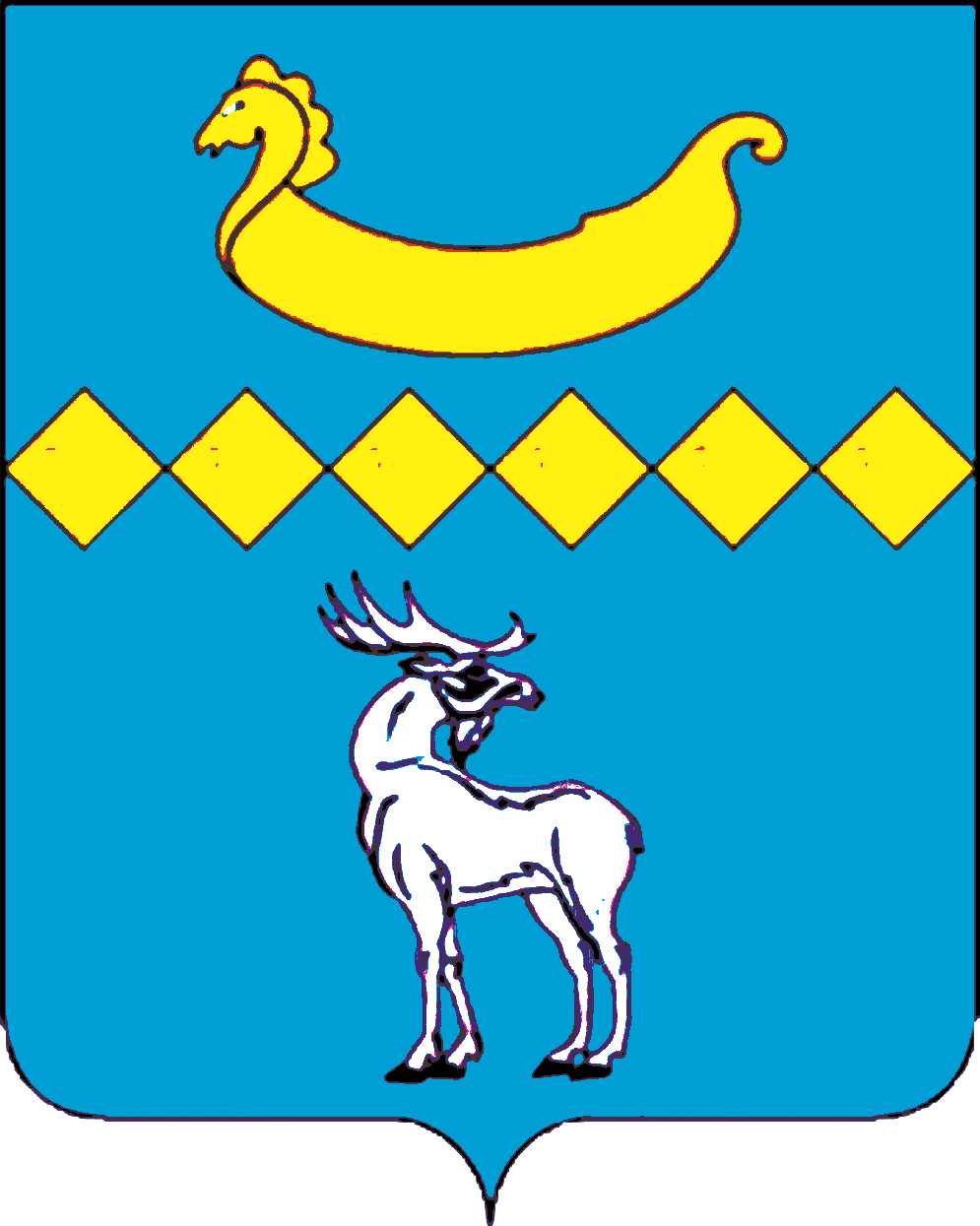 На чём основано составление проекта бюджета сельского поселения?
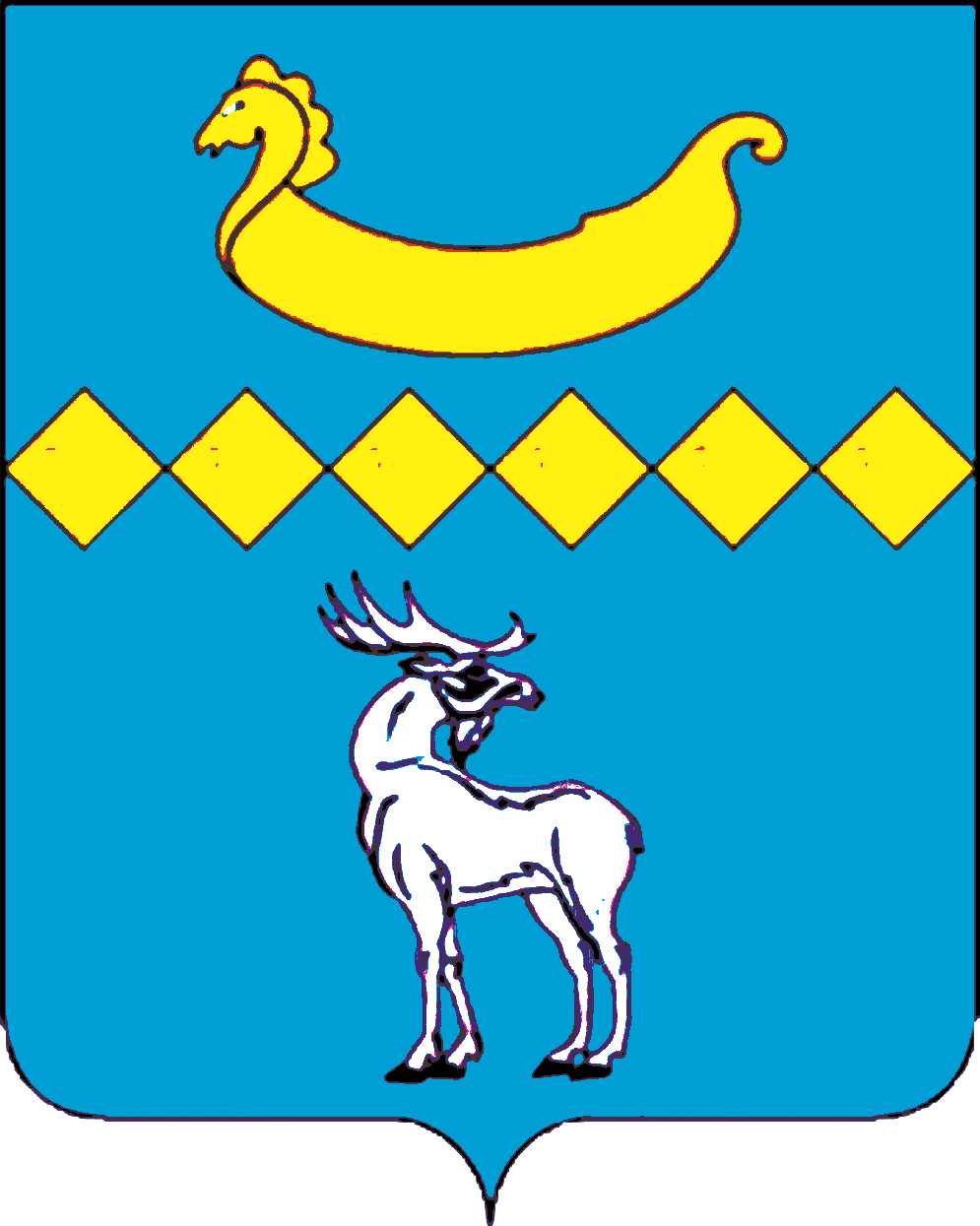 04
АДМИНИСТРАЦИЯ ПОЛАВСКОГО СЕЛЬСКОГО ПОСЕЛЕНИЯ ПАРФИНСКОГО МУНИЦИПАЛЬНОГО РАЙОНА
Бюджетный процесс – ежегодное формирование и исполнение бюджета
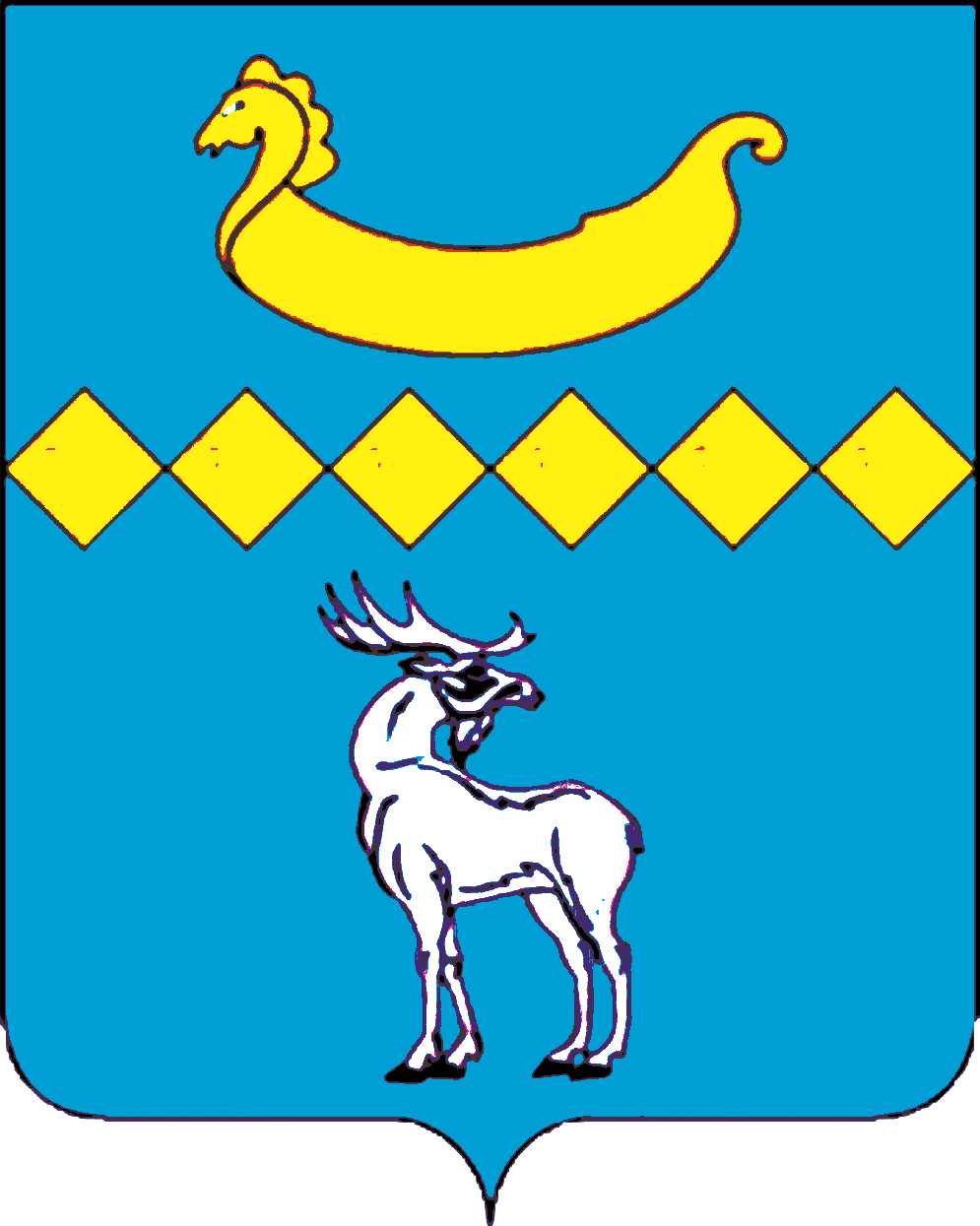 05
АДМИНИСТРАЦИЯ ПОЛАВСКОГО СЕЛЬСКОГО ПОСЕЛЕНИЯ ПАРФИНСКОГО МУНИЦИПАЛЬНОГО РАЙОНА
Доходы бюджета
Доходы бюджета – это безвозмездные и безвозвратные поступления  денежных средств в бюджет
Доходы бюджета
Налоговые 
доходы
Неналоговые 
доходы
Безвозмездные 
поступления
Поступления от уплаты
налогов, установленных
Налоговым кодексом
Российской Федерации,
например:

→земельный налог;
→ налог на имущество 
физических лиц;
→налог на доходы
физических лиц;
→другие налоги.
Поступления от уплаты
других пошлин и сборов,
установленных
законодательством, а также
штрафов за нарушение
законодательства,
например:
→доходы от использования
муниципального
имущества и земли;
→штрафные санкции;
→другие.
Поступления от других
бюджетов бюджетной
системы (межбюджетные
трансферты),
организаций, граждан
(кроме налоговых и
неналоговых доходов).
06
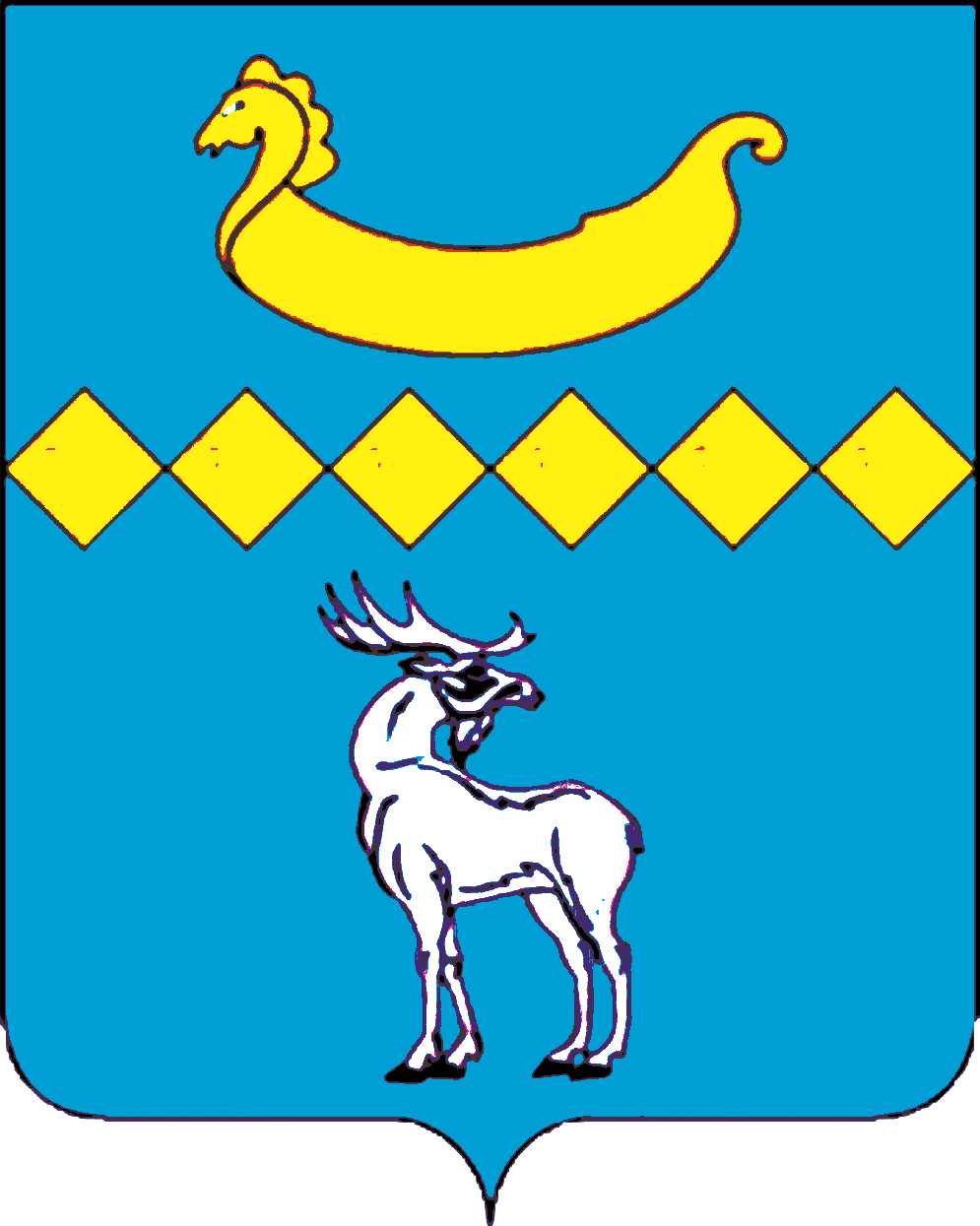 АДМИНИСТРАЦИЯ ПОЛАВСКОГО СЕЛЬСКОГО ПОСЕЛЕНИЯ ПАРФИНСКОГО МУНИЦИПАЛЬНОГО РАЙОНА
Федеральные, региональные и местные налоги
Налог – обязательный, индивидуально безвозмездный платеж, взимаемый с
 организаций и физических лиц в форме отчуждения принадлежащих им на праве
 собственности, хозяйственного ведения или оперативного управления денежных
средств в целях финансового обеспечения деятельности государства и (или) 
муниципальных образований
Виды налогов
Федеральные
Местные
Региональные
УСТАНОВЛЕНЫ НАЛОГОВЫМ КОДЕКСОМ РОССИЙСКОЙ ФЕДЕРАЦИИ
и нормативными актами
представительных органов
муниципальных
образований и обязательны
к уплате на территориях
соответствующих
муниципальных образований,
например:
Земельный налог;
Налог на имущество
физических лиц.
и обязательны к уплате
на всей территории
Российской Федерации,
например:
Налог на прибыль
организаций;
Налог на доходы
физических лиц;
Акцизы.
и законами субъектов
Российской Федерации и
обязательны к уплате на
соответствующих
территориях субъектов РФ,
например:
Налог на имущество
организаций;
Транспортный налог.
07
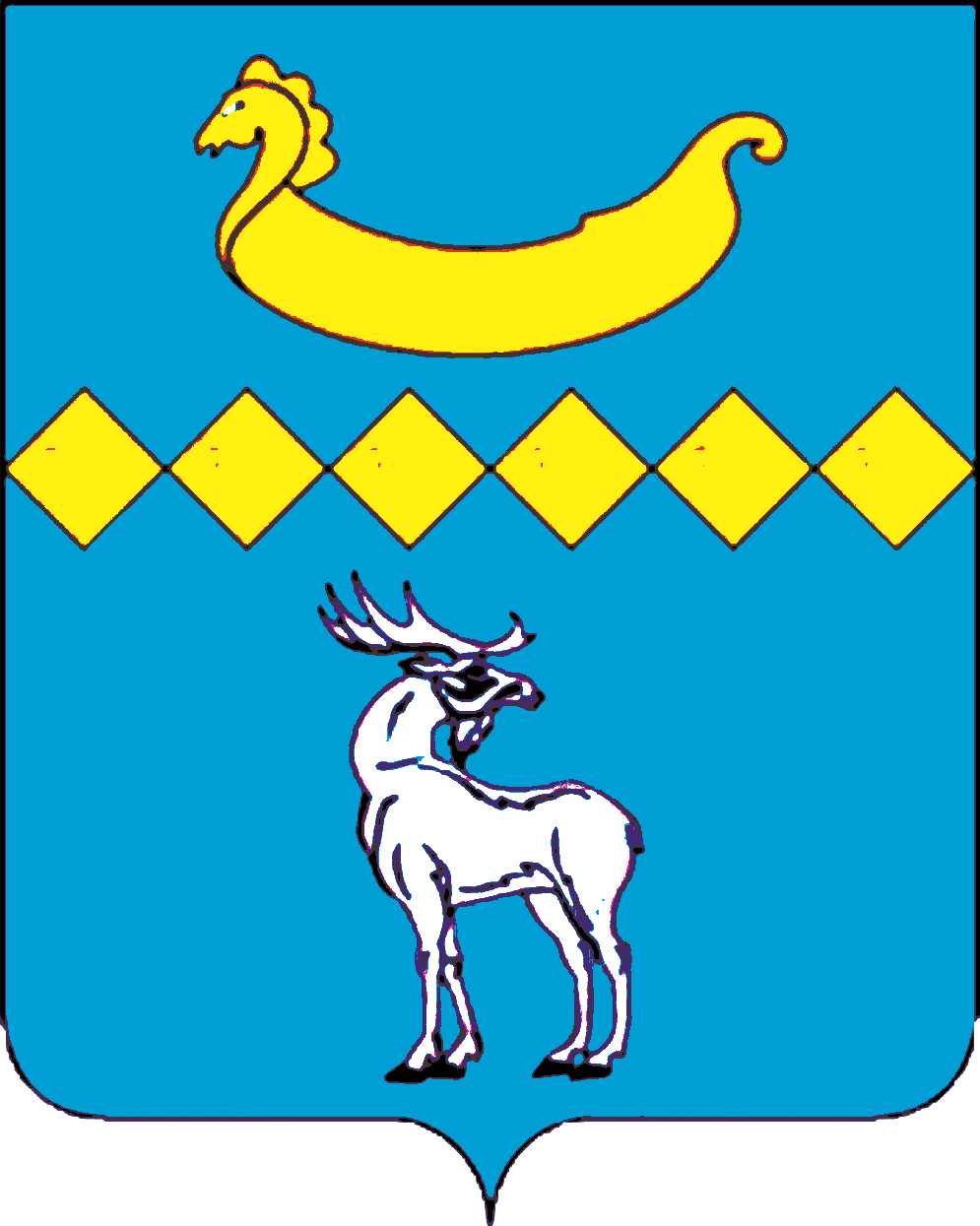 АДМИНИСТРАЦИЯ ПОЛАВСКОГО СЕЛЬСКОГО ПОСЕЛЕНИЯ ПАРФИНСКОГО МУНИЦИПАЛЬНОГО РАЙОНА
Нормативы зачисления налогов в бюджет сельского поселения
08
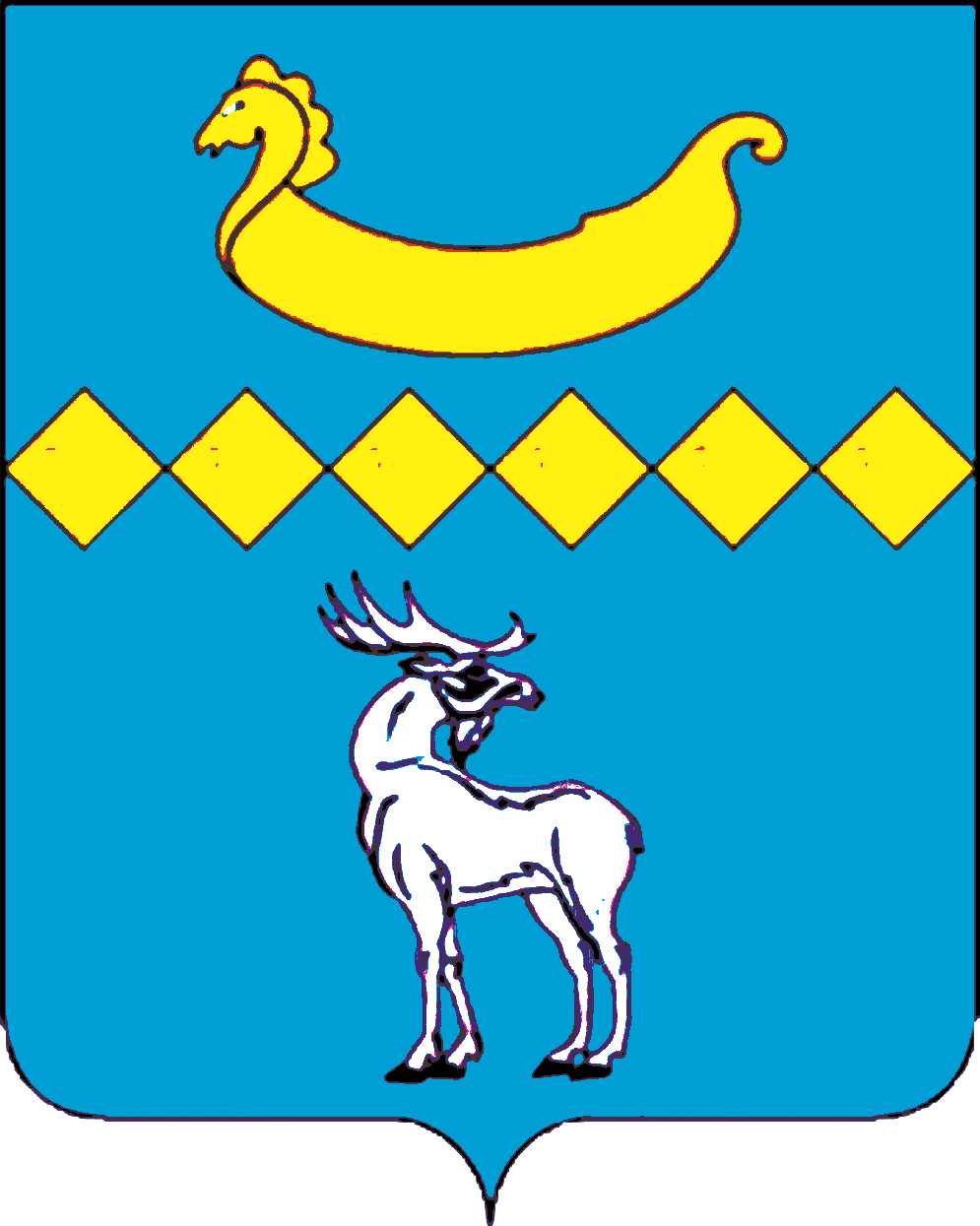 АДМИНИСТРАЦИЯ ПОЛАВСКОГО СЕЛЬСКОГО ПОСЕЛЕНИЯ ПАРФИНСКОГО МУНИЦИПАЛЬНОГО РАЙОНА
Межбюджетные трансферты – основной вид
безвозмездных перечислений
Межбюджетные трансферты – это денежные средства, перечисляемые из одного бюджета бюджетной системы Российской Федерации другому.
09
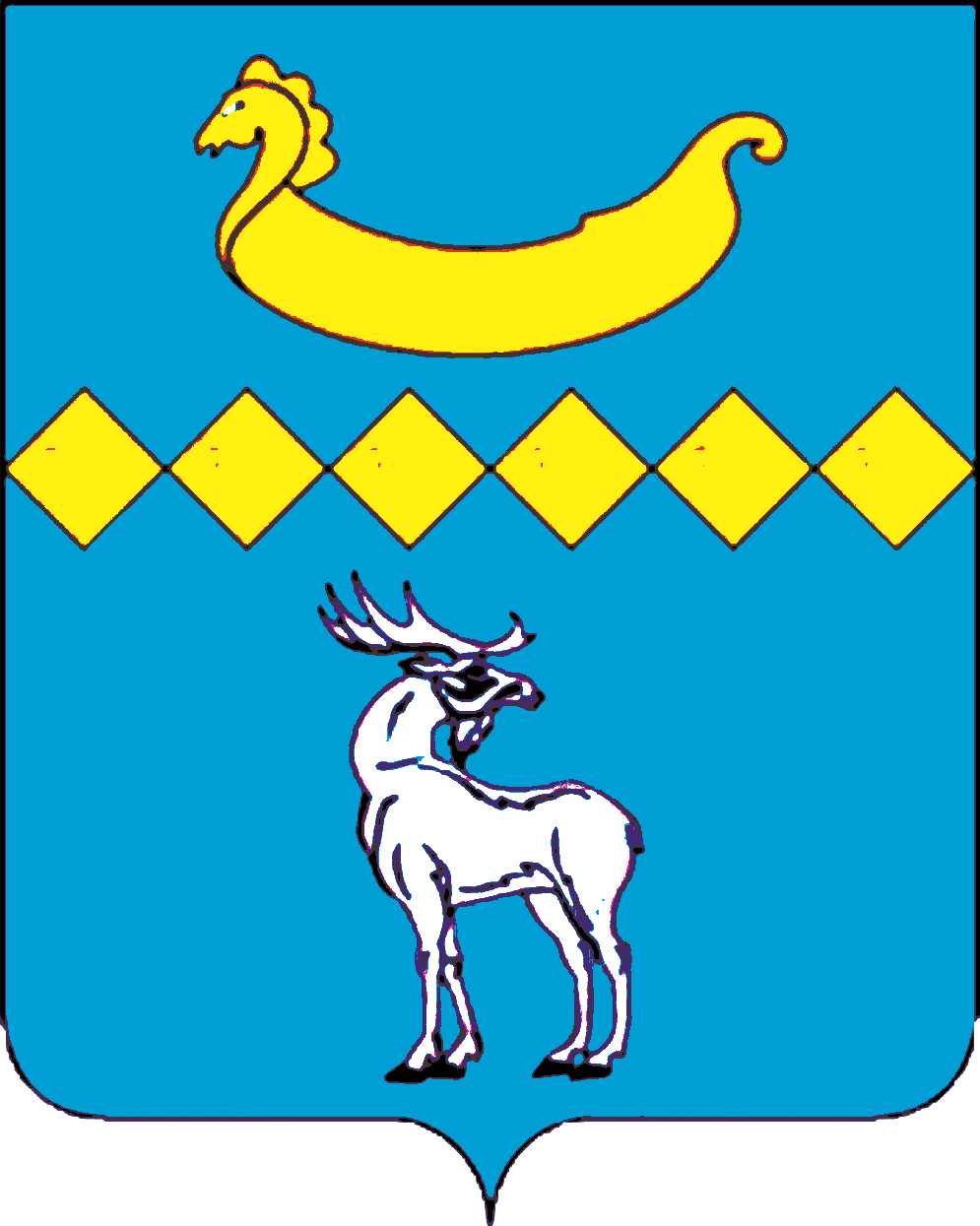 АДМИНИСТРАЦИЯ ПОЛАВСКОГО СЕЛЬСКОГО ПОСЕЛЕНИЯ ПАРФИНСКОГО МУНИЦИПАЛЬНОГО РАЙОНА
Расходы бюджета
Расходы бюджета – выплачиваемые из бюджета денежные средства, за исключением средств, являющихся источниками финансирования дефицита бюджета.
Формирование расходов осуществляется в соответствии с расходными обязательствами, обусловленными установленным законодательством разграничением полномочий, исполнение которых должно происходить в очередном финансовом году за счет средств соответствующих бюджетов.
Принципы формирования расходов бюджета:
• по разделам;
• по ведомствам;
• по муниципальным программам Полавского сельского поселения
Разделы классификации расходов бюджета сельского поселения
01 – «общегосударственные вопросы»
02 – «национальная оборона»
03 – «национальная безопасность и правоохранительная деятельность»
04 – «национальная экономика»
05 – «жилищно-коммунальное хозяйство»
07 – «образование»
08 – «культура, кинематография»
10 – «социальная политика»
11 – «физическая культура и спорт»
10
АДМИНИСТРАЦИЯ ПОЛАВСКОГО СЕЛЬСКОГО ПОСЕЛЕНИЯ ПАРФИНСКОГО МУНИЦИПАЛЬНОГО РАЙОНА
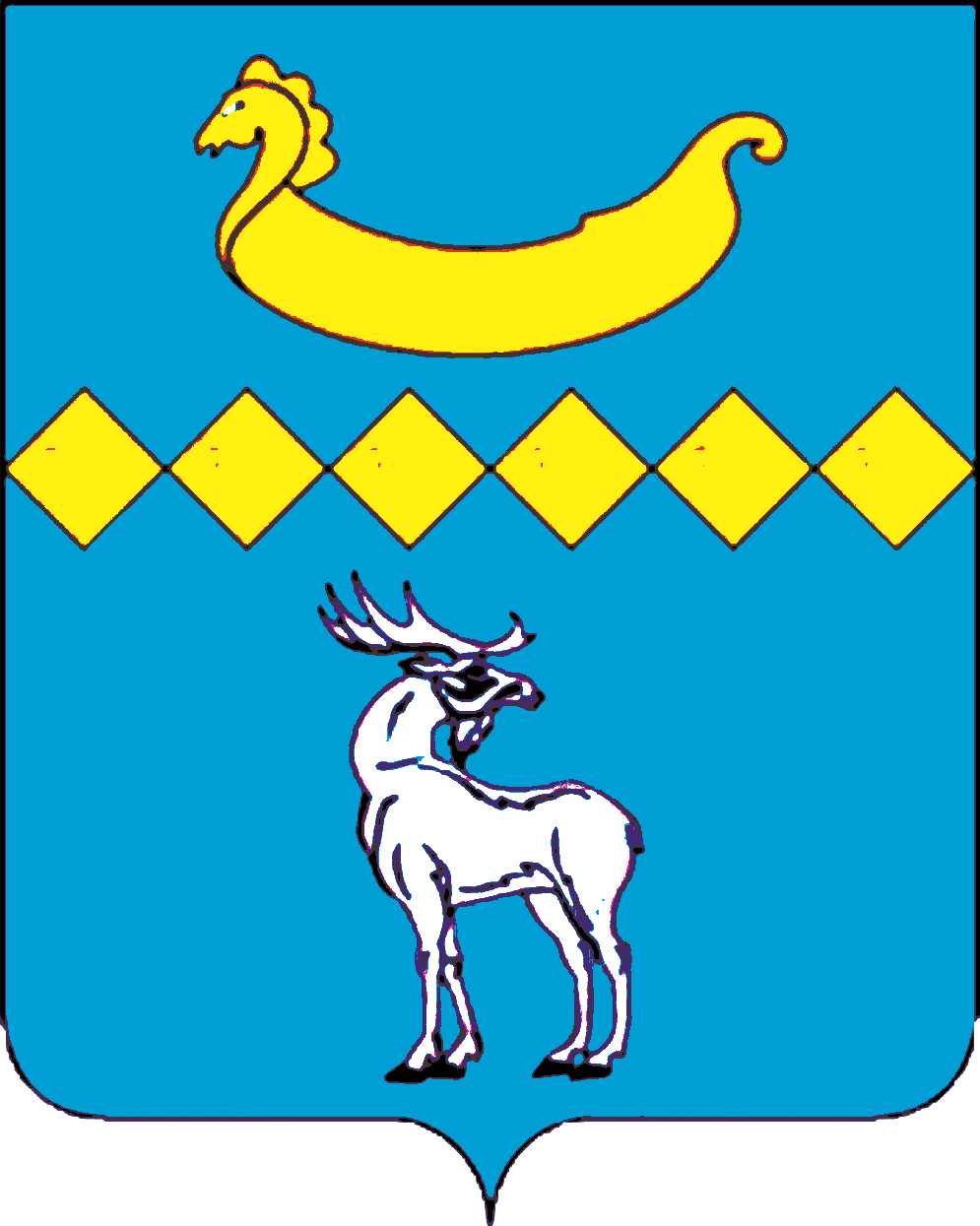 Из какого бюджета происходит финансирование?
11
АДМИНИСТРАЦИЯ ПОЛАВСКОГО СЕЛЬСКОГО ПОСЕЛЕНИЯ ПАРФИНСКОГО МУНИЦИПАЛЬНОГО РАЙОНА
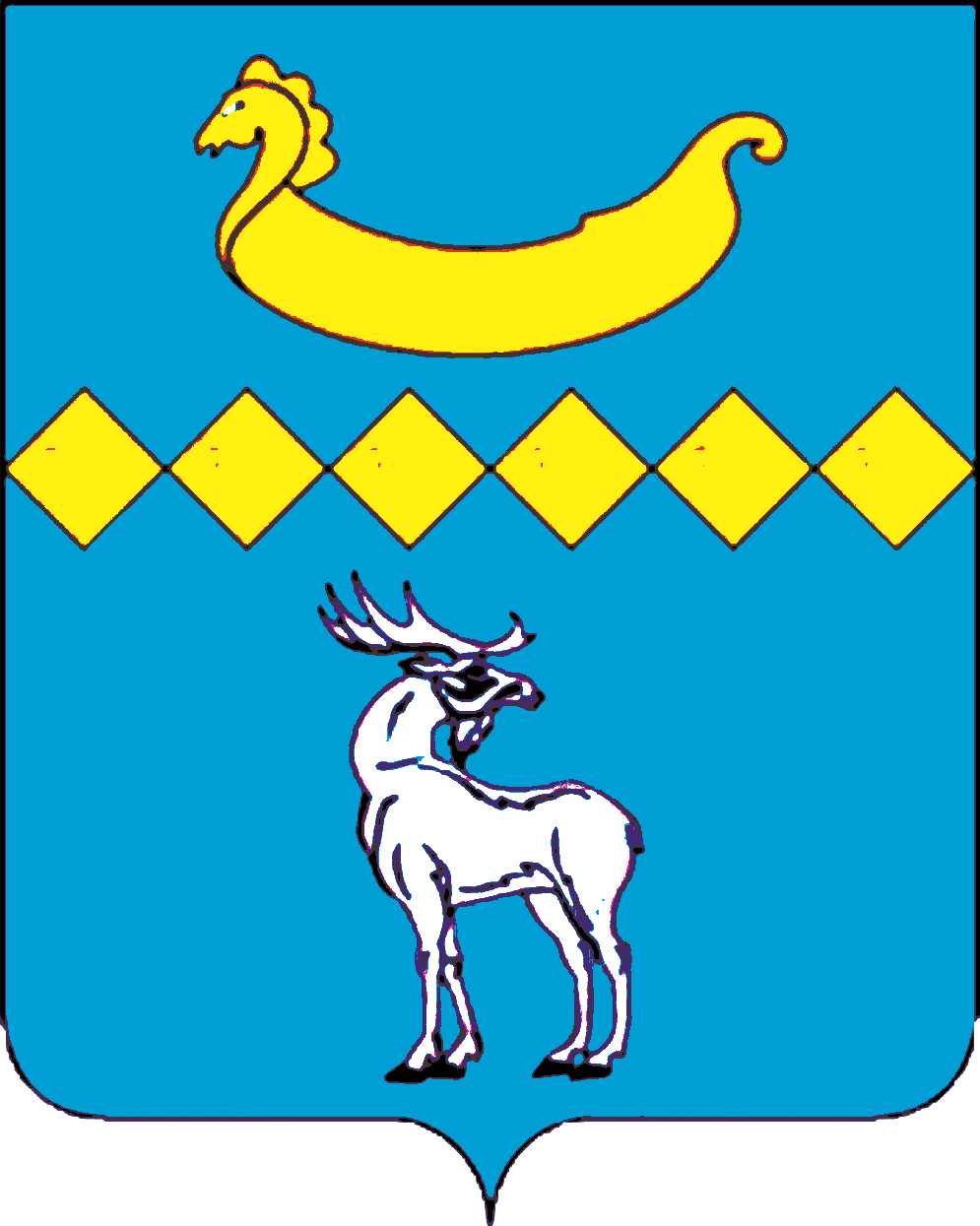 Дефицит и профицит
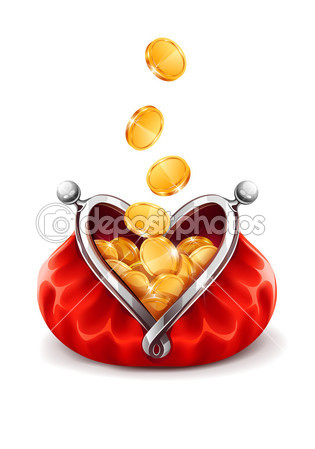 Доходы – Расходы = -Дефицит (+Профицит)
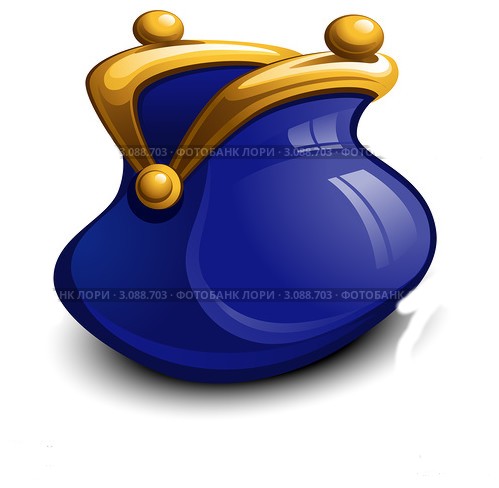 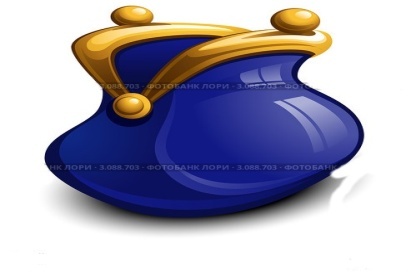 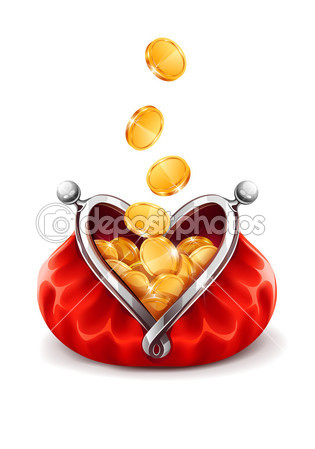 Доходы
Расходы
Доходы
Расходы
Профицит
(доходы больше расходов)
Дефицит
( расходы больше доходов)
При превышении доходов над расходами
принимается решение, как их использовать
(например, накапливать резервы, остатки
средств на счёте бюджета, погашать долг).
При превышении расходов над доходами 
принимается решение об источниках 
покрытия дефицита (например, использо-
вать имеющиеся накопления, остатки 
средств на счёте бюджета, взять в долг).
12
АДМИНИСТРАЦИЯ ПОЛАВСКОГО СЕЛЬСКОГО ПОСЕЛЕНИЯ ПАРФИНСКОГО МУНИЦИПАЛЬНОГО РАЙОНА
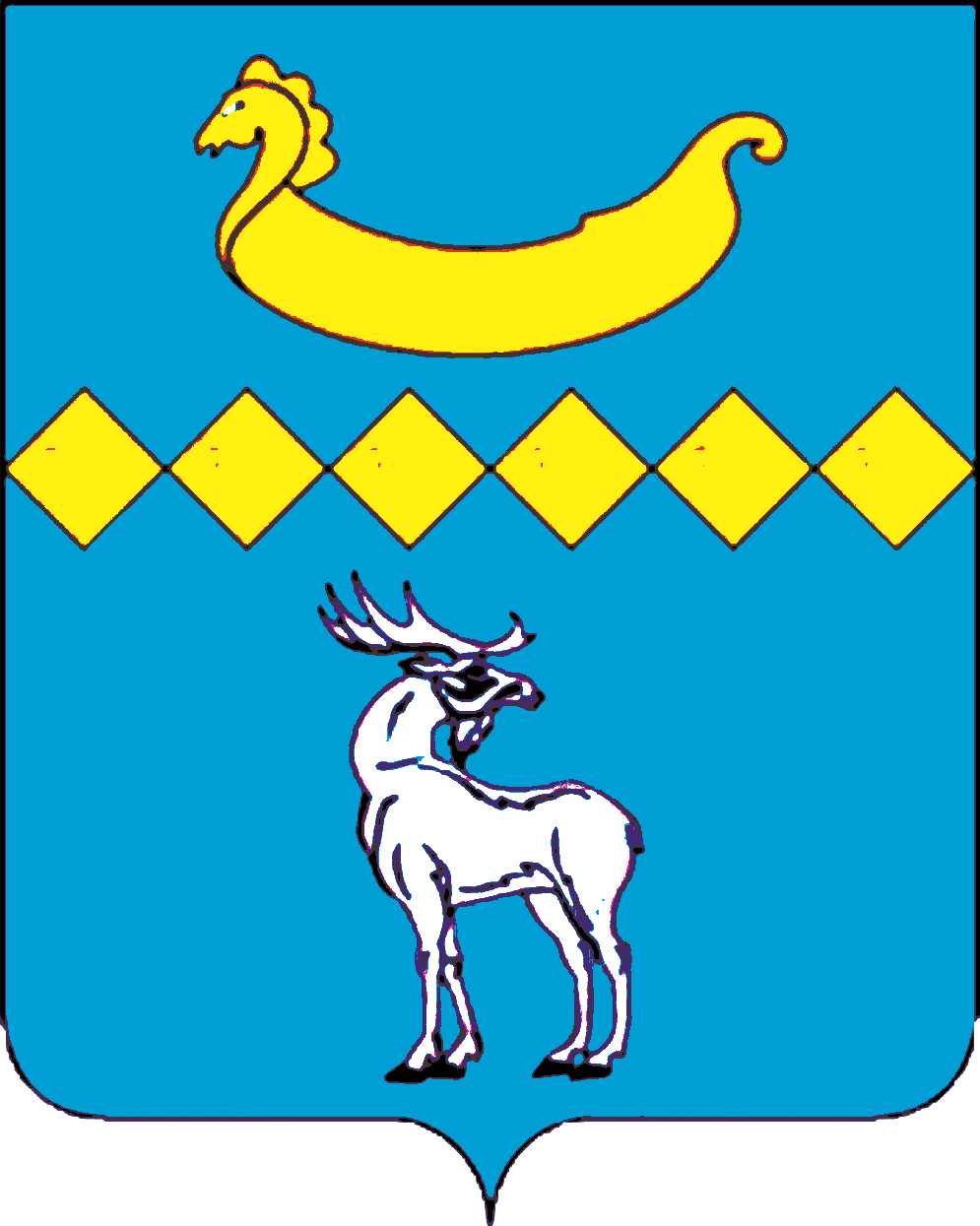 Дефицит и профицит
ДЕФИЦИТ
ПРОФИЦИТ
Накопленные резервы
Накопленные резервы
Муниципальный долг
Муниципальный долг
При дефицитном бюджете
растет долг и (или)
снижаются остатки средств
(накопления)
При профицитном бюджете
снижается долг и (или)
растут остатки средств
(накопления)
13
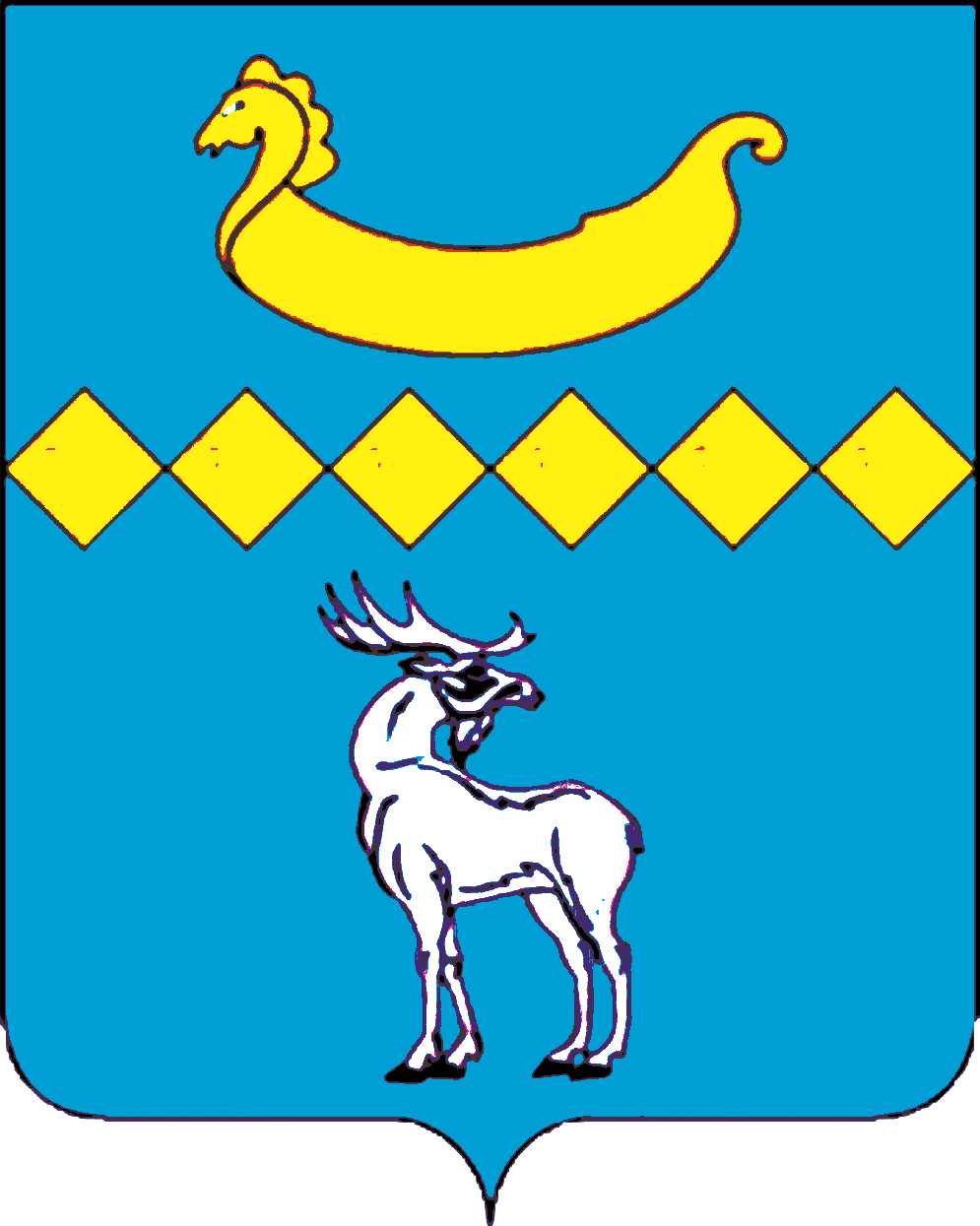 АДМИНИСТРАЦИЯ ПОЛАВСКОГО СЕЛЬСКОГО ПОСЕЛЕНИЯ ПАРФИНСКОГО МУНИЦИПАЛЬНОГО РАЙОНА
Цели налоговой политики на 2024 год
- сохранения бюджетной устойчивости
- получение необходимого объема доходов бюджета  сельского поселения
- поддержки предпринимательской и инвестиционной деятельности
14
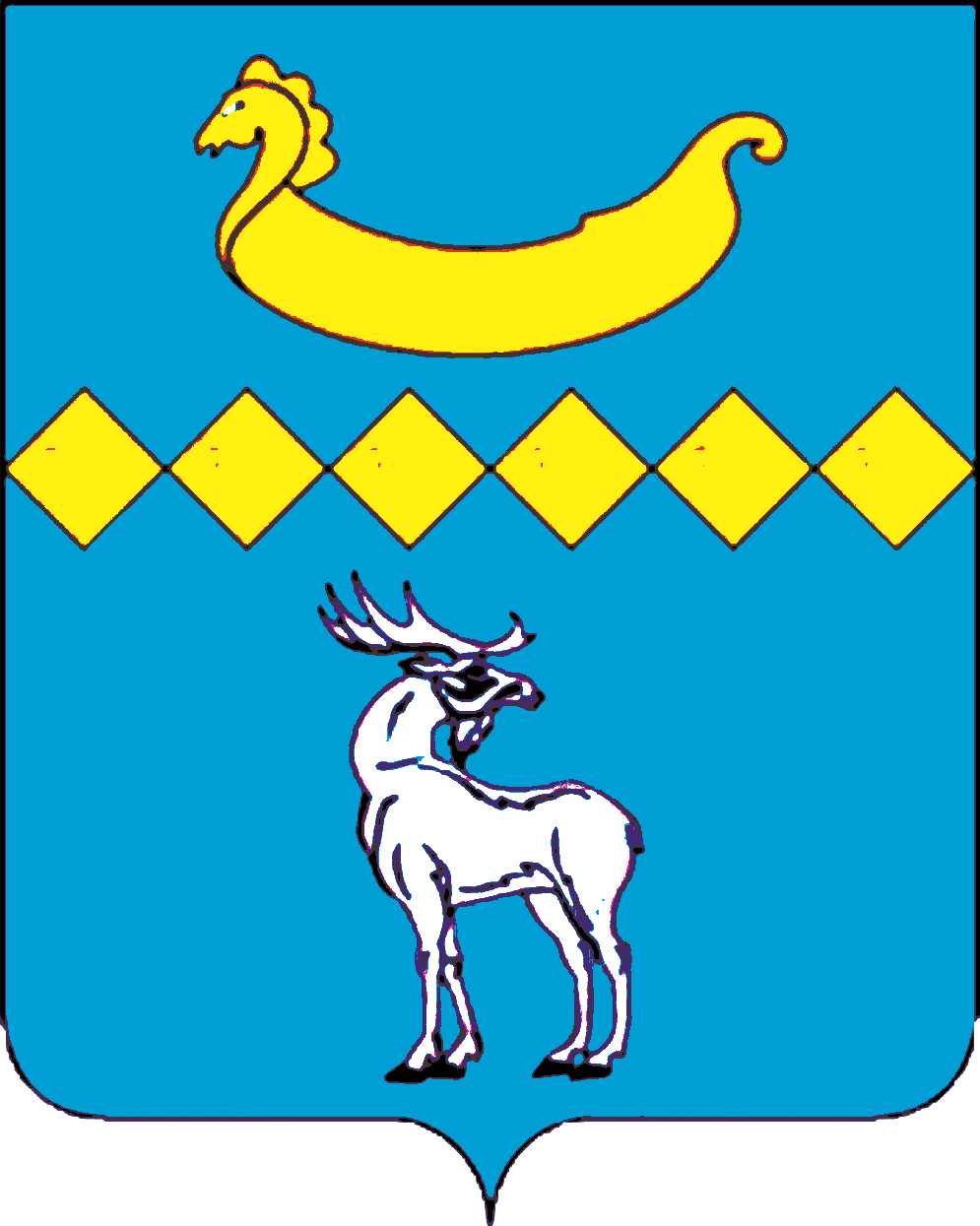 АДМИНИСТРАЦИЯ ПОЛАВСКОГО СЕЛЬСКОГО ПОСЕЛЕНИЯ ПАРФИНСКОГО МУНИЦИПАЛЬНОГО РАЙОНА
Основные задачи бюджетной и налоговой политики 
на 2024 год
сохранение устойчивости бюджетной системы сельского поселения и обеспечение долгосрочной
сбалансированности бюджета сельского поселения
укрепление доходной базы бюджета сельского поселения за счет наращивания 
стабильных доходных источников и мобилизации в бюджет имеющихся резервов
обеспечение прозрачного механизма оценки эффективности предоставленных налоговых
льгот, установленных соответствующими решениями Совета депутатов
сельского поселения о налогах
-усиление внутреннего муниципального финансового контроля за соблюдением бюджетного
 законодательства и иных нормативных правовых актов, регулирующих бюджетные правоотношения,
 а также за соблюдением законодательства о контрактной системе в сфере закупок товаров, работ,
 услуг для обеспечения муниципальных нужд
проведение ответственной бюджетной политики, направленной на снижение рисков
возникновения просроченной кредиторской задолженности
АДМИНИСТРАЦИЯ ПОЛАВСКОГО СЕЛЬСКОГО ПОСЕЛЕНИЯ ПАРФИНСКОГО МУНИЦИПАЛЬНОГО РАЙОНА
15
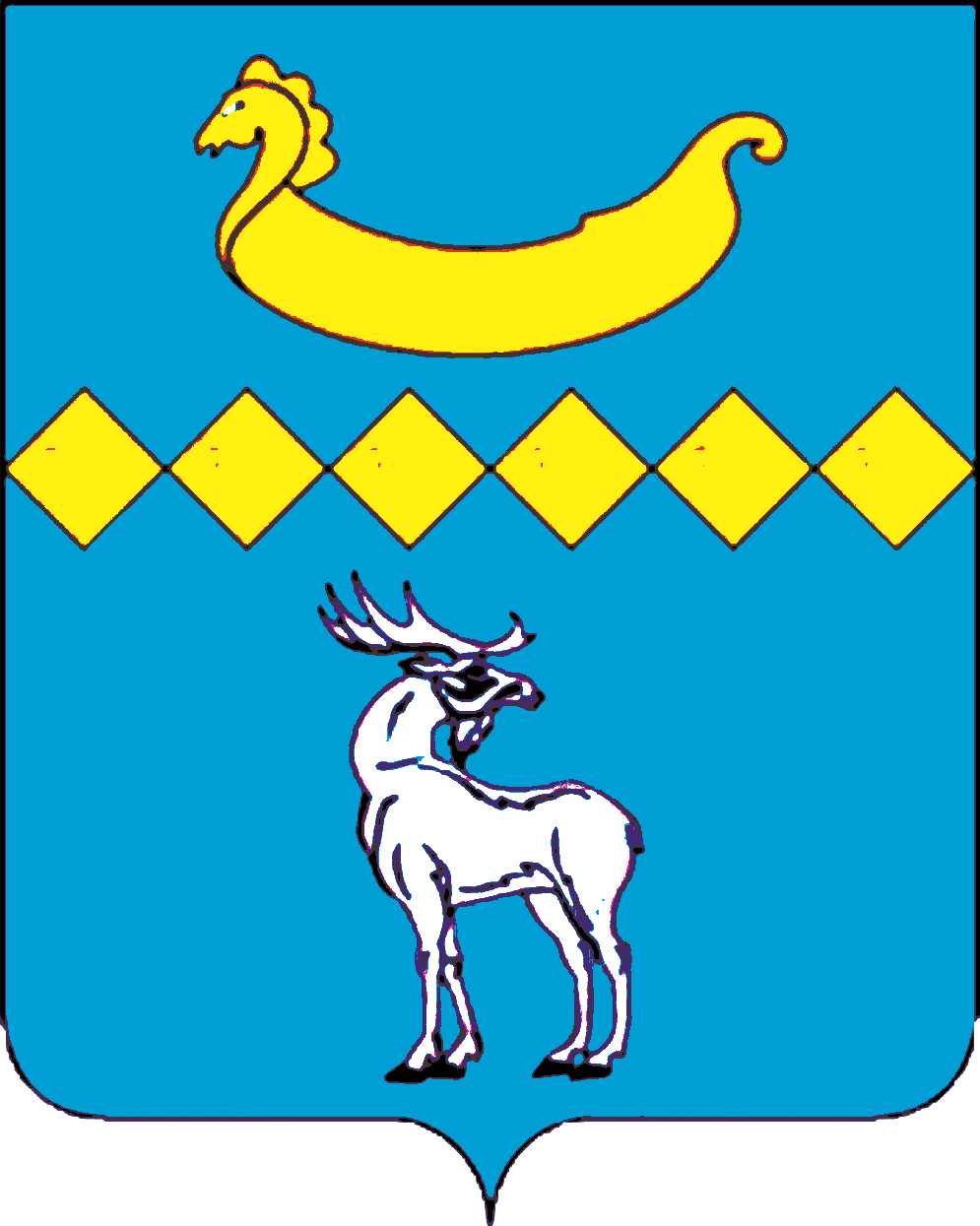 Основные показатели исполнения бюджета сельского поселения , млн. рублей
16
АДМИНИСТРАЦИЯ ПОЛАВСКОГО СЕЛЬСКОГО ПОСЕЛЕНИЯ ПАРФИНСКОГО МУНИЦИПАЛЬНОГО РАЙОНА
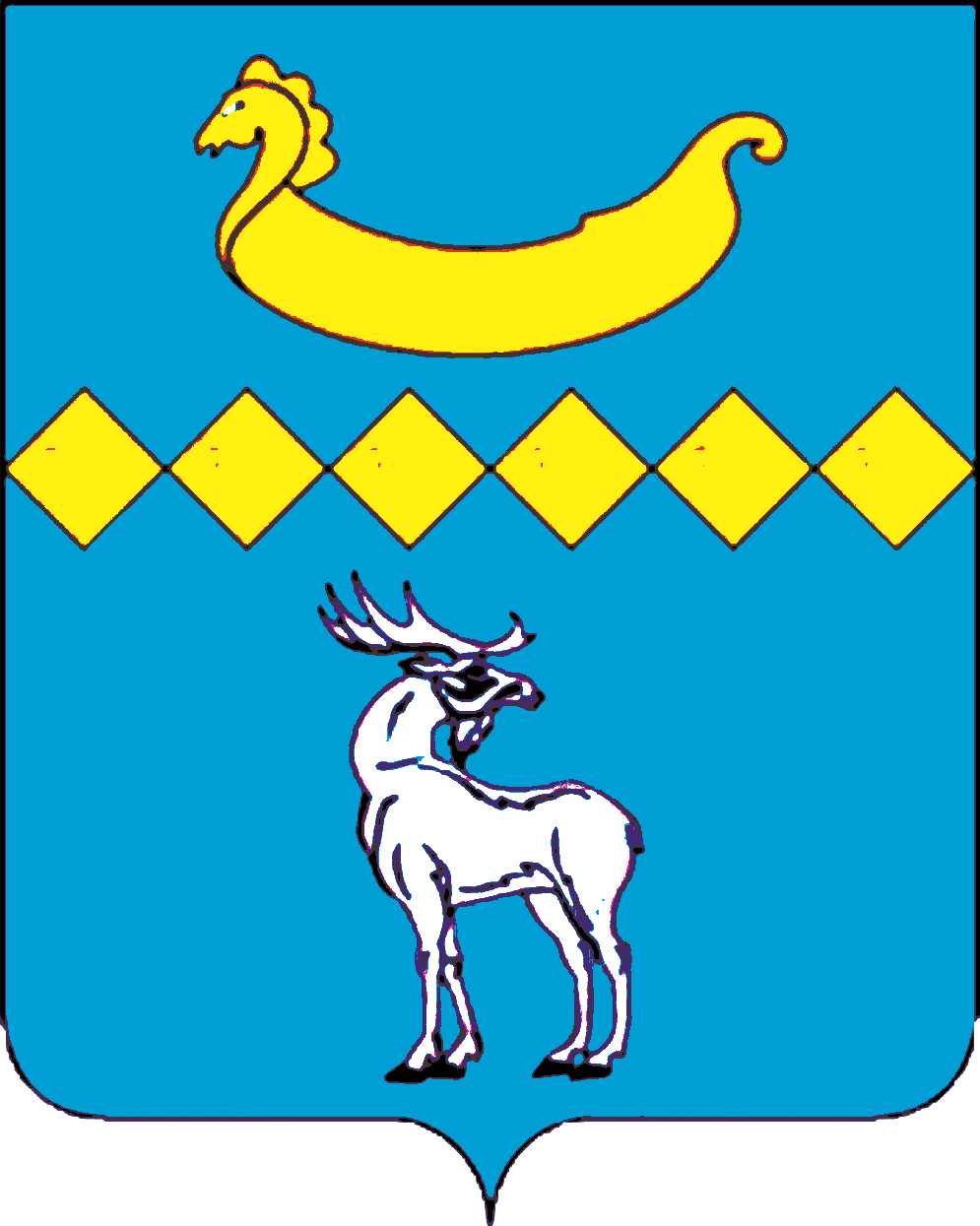 Основные показатели исполнения бюджета сельского поселения в 2024 году, млн. рублей
17
АДМИНИСТРАЦИЯ ПОЛАВСКОГО СЕЛЬСКОГО ПОСЕЛЕНИЯ ПАРФИНСКОГО МУНИЦИПАЛЬНОГО РАЙОНА
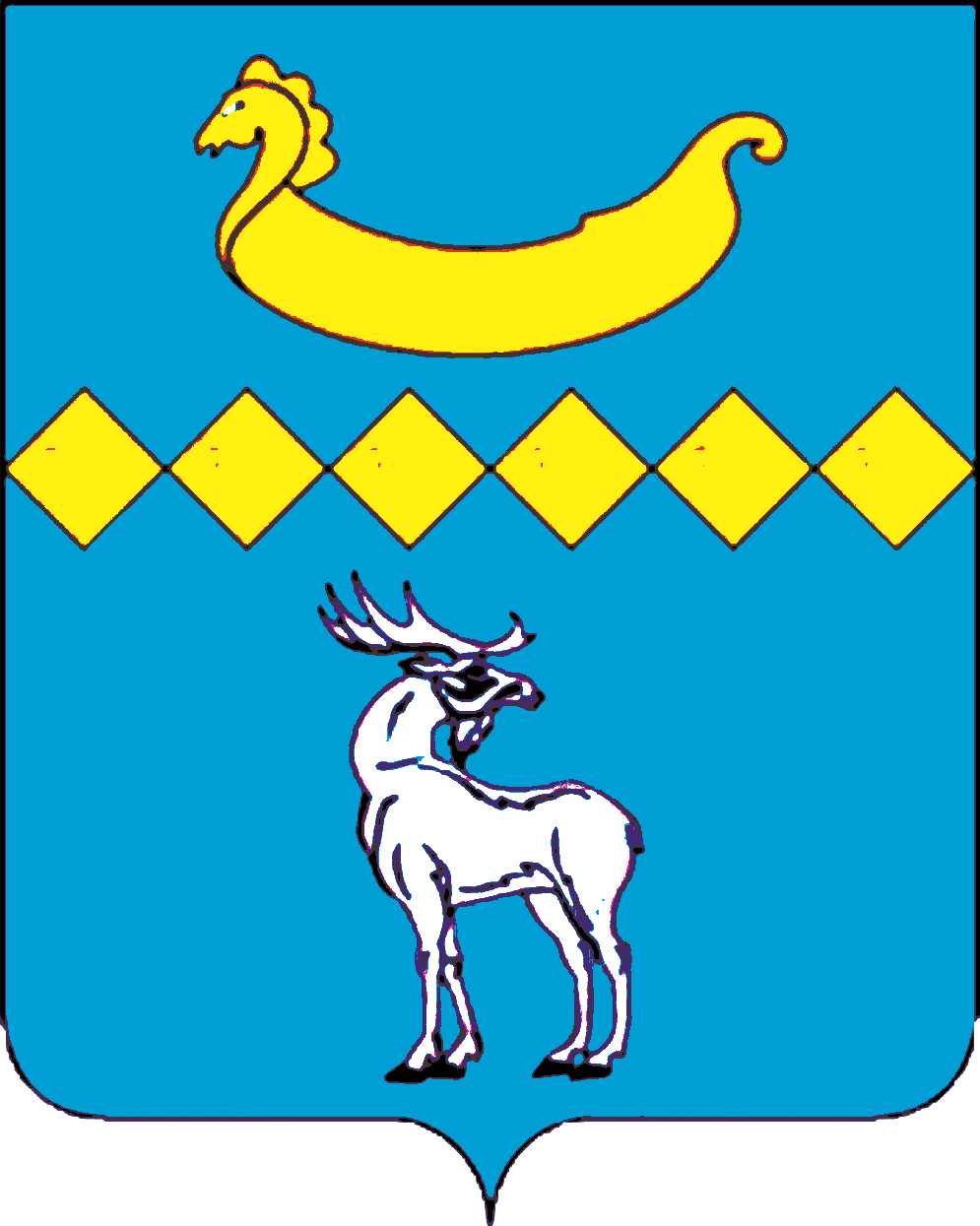 Исполнение доходной части бюджета сельского поселения 
за 2024 год, млн. рублей
АДМИНИСТРАЦИЯ ПОЛАВСКОГО СЕЛЬСКОГО ПОСЕЛЕНИЯ ПАРФИНСКОГО МУНИЦИПАЛЬНОГО РАЙОНА
18
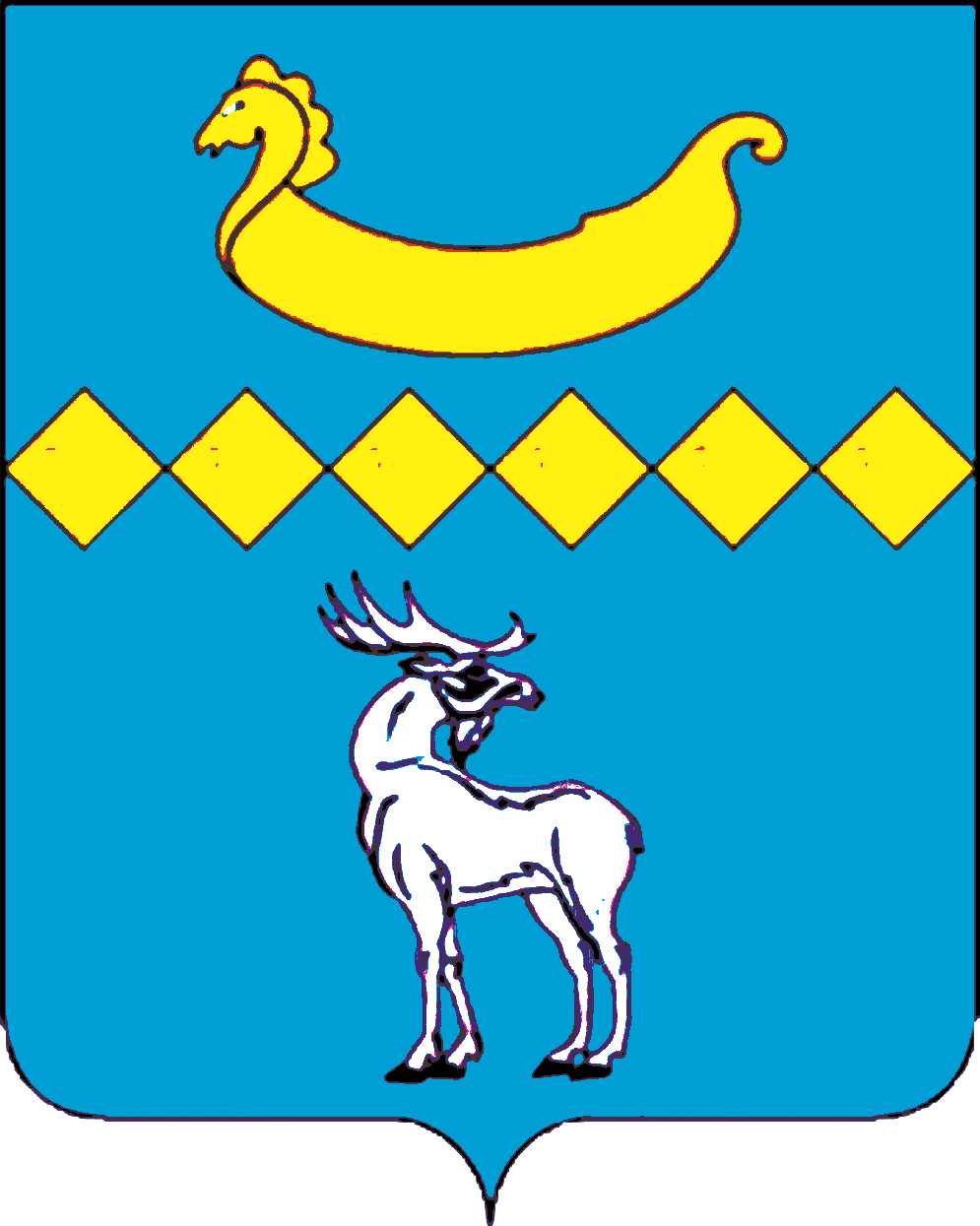 Динамика доходов бюджета сельского поселения, млн. рублей
Динамика  налоговых и неналоговых доходов в бюджет сельского поселения
Динамика  безвозмездных поступлений в бюджет сельского поселения
19
АДМИНИСТРАЦИЯ ПОЛАВСКОГО СЕЛЬСКОГО ПОСЕЛЕНИЯ ПАРФИНСКОГО МУНИЦИПАЛЬНОГО РАЙОНА
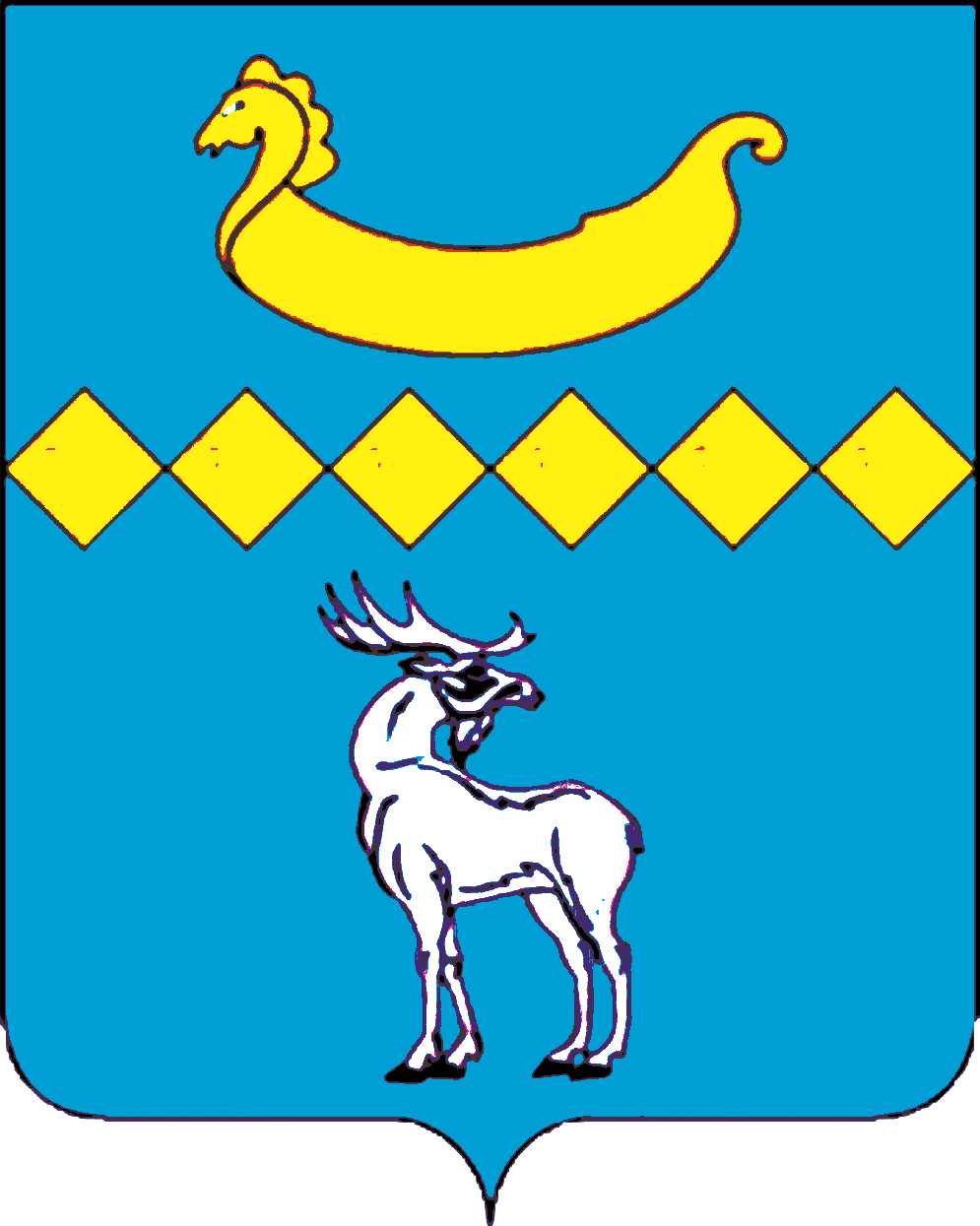 Налоговые и неналоговые доходы бюджета 
сельского поселения в 2024 году
Структура налоговых и неналоговых доходов  бюджета  сельского поселения в разрезе доходных источников (млн.рублей, % в общей сумме доходов)
Динамика поступлений по налоговым и неналоговым доходам (млн.рублей)
20
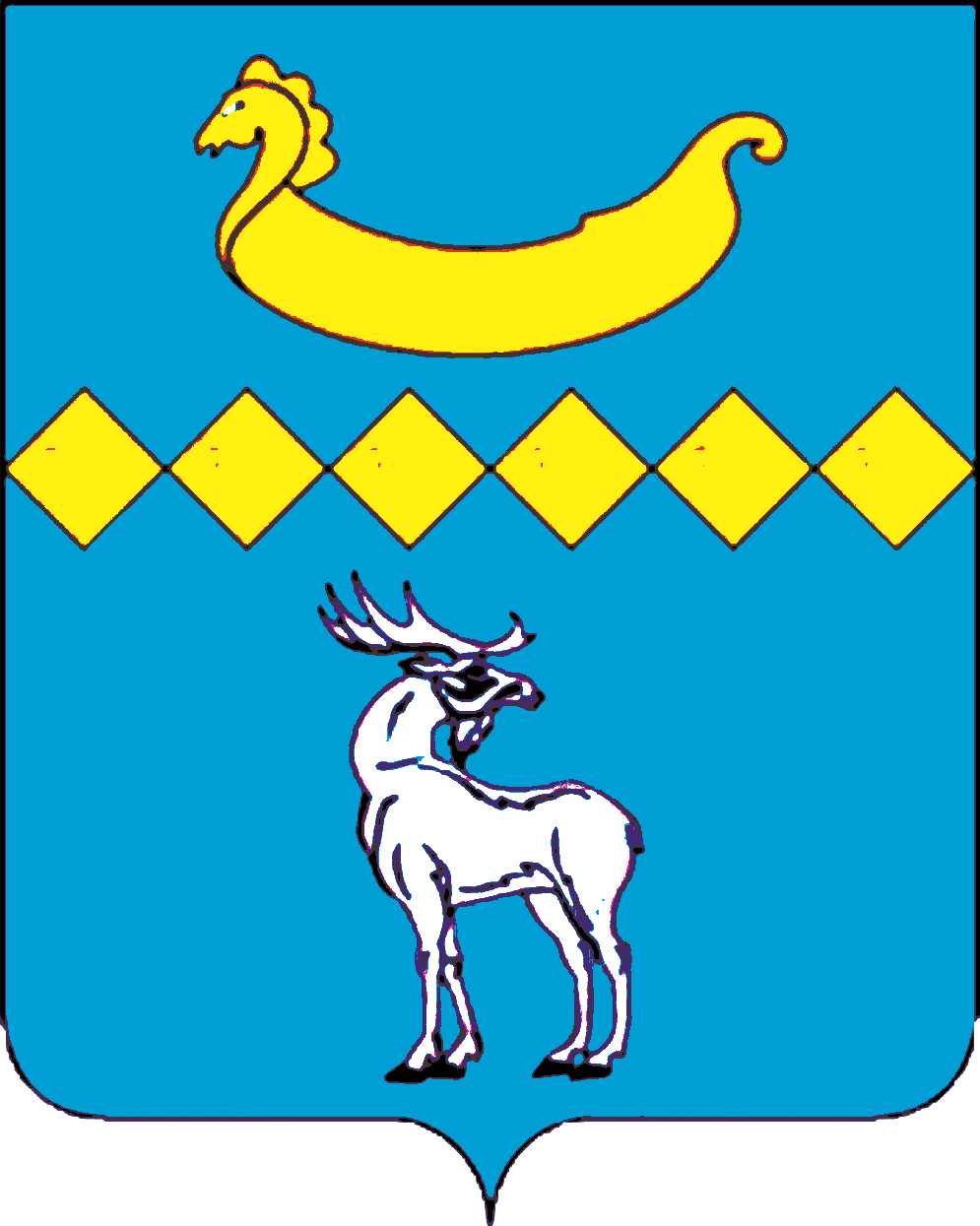 АДМИНИСТРАЦИЯ ПОЛАВСКОГО СЕЛЬСКОГО ПОСЕЛЕНИЯ ПАРФИНСКОГО МУНИЦИПАЛЬНОГО РАЙОНА
Основные направления расходов бюджета сельского поселения в 2024 году, млн. рублей
Всего – 19,9 млн. рублей
21
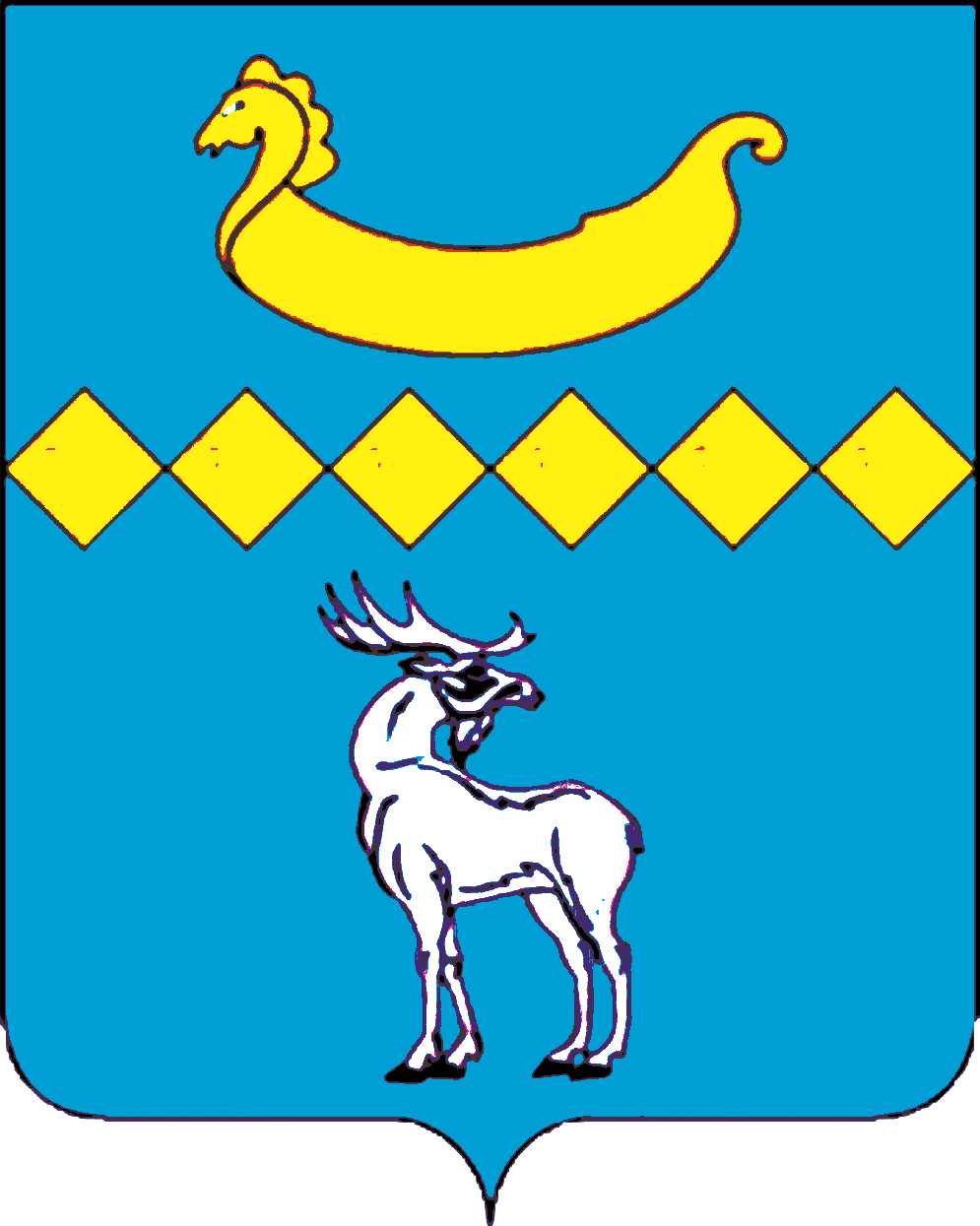 АДМИНИСТРАЦИЯ ПОЛАВСКОГО СЕЛЬСКОГО ПОСЕЛЕНИЯ ПАРФИНСКОГО МУНИЦИПАЛЬНОГО РАЙОНА
Исполнение расходной части бюджета сельского поселения в 2024 году на реализацию муниципальных программ и непрограммных направлениях расходов, млн. рублей
22
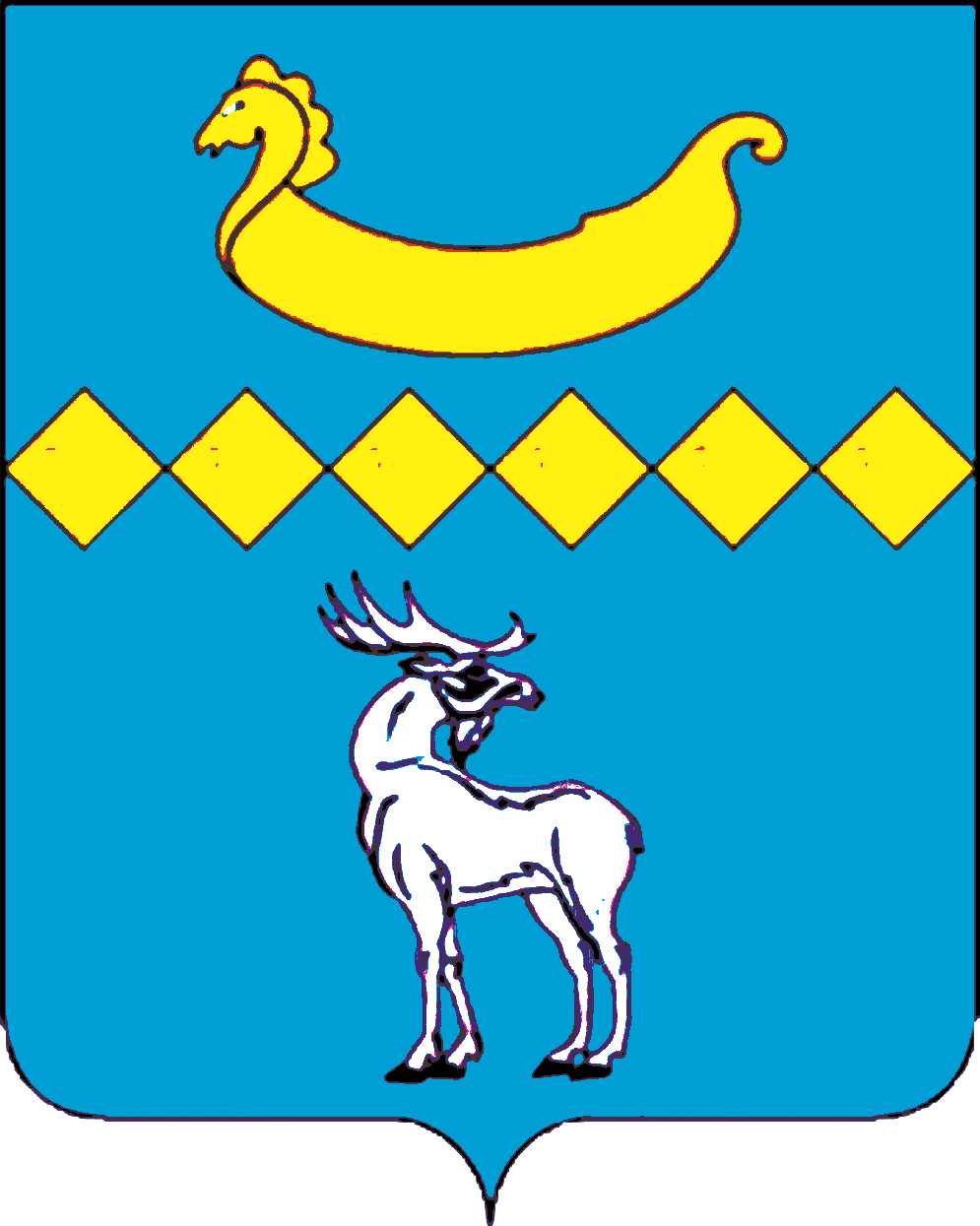 АДМИНИСТРАЦИЯ ПОЛАВСКОГО СЕЛЬСКОГО ПОСЕЛЕНИЯ ПАРФИНСКОГО МУНИЦИПАЛЬНОГО РАЙОНА
Исполнение расходной части бюджета сельского поселения в 2024 году в разрезе разделов и подразделов, тыс. рублей
23
АДМИНИСТРАЦИЯ ПОЛАВСКОГО СЕЛЬСКОГО ПОСЕЛЕНИЯ ПАРФИНСКОГО МУНИЦИПАЛЬНОГО РАЙОНА
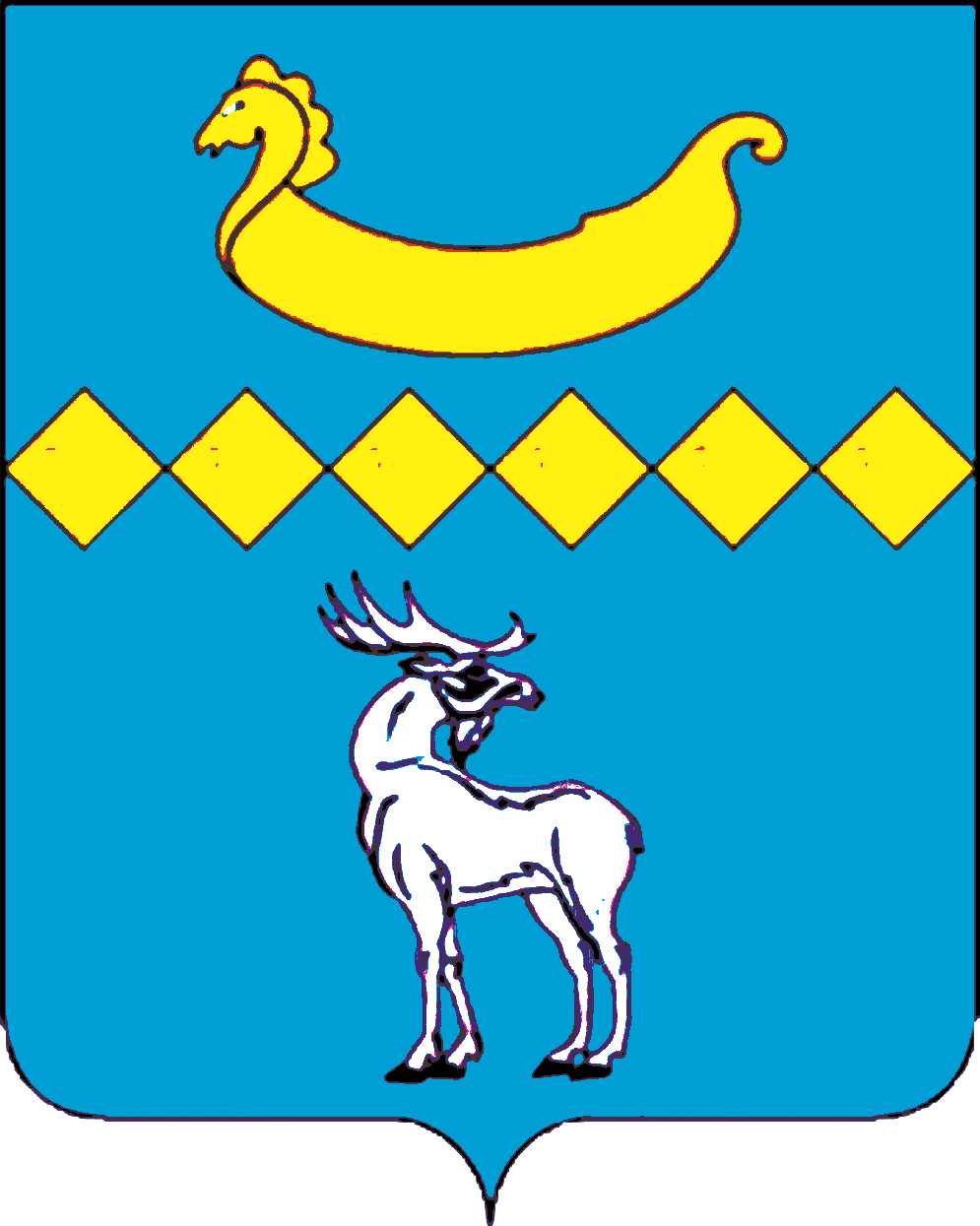 Исполнение расходной части бюджета сельского поселения в 2024 году в разрезе разделов и подразделов, тыс. рублей
24
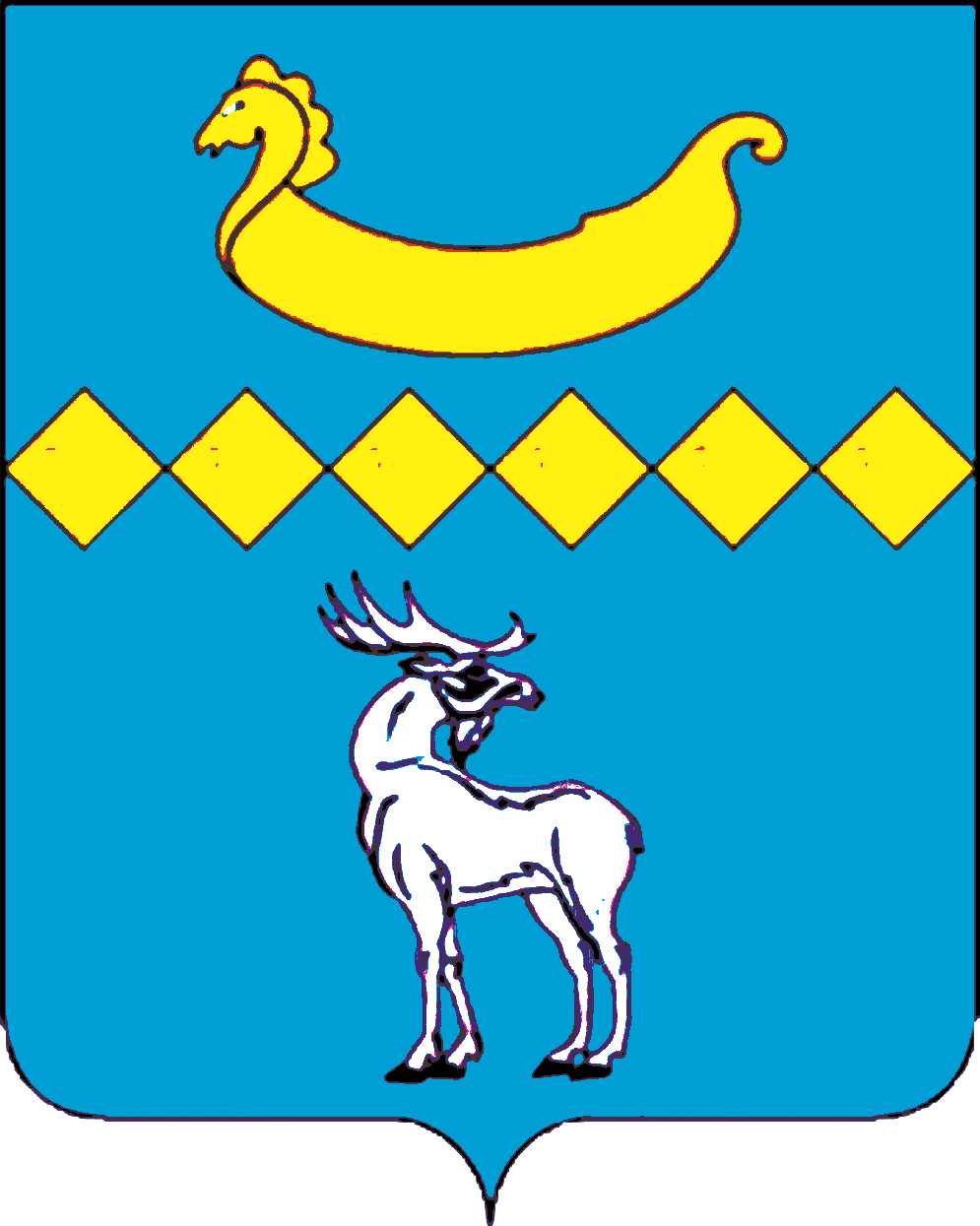 АДМИНИСТРАЦИЯ ПОЛАВСКОГО СЕЛЬСКОГО ПОСЕЛЕНИЯ ПАРФИНСКОГО МУНИЦИПАЛЬНОГО РАЙОНА
Сведения о численности муниципальных служащих, служащих  Полавского сельского поселения по состоянию на 01.01.2025 года
25
АДМИНИСТРАЦИЯ ПОЛАВСКОГО СЕЛЬСКОГО ПОСЕЛЕНИЯ ПАРФИНСКОГО МУНИЦИПАЛЬНОГО РАЙОНА
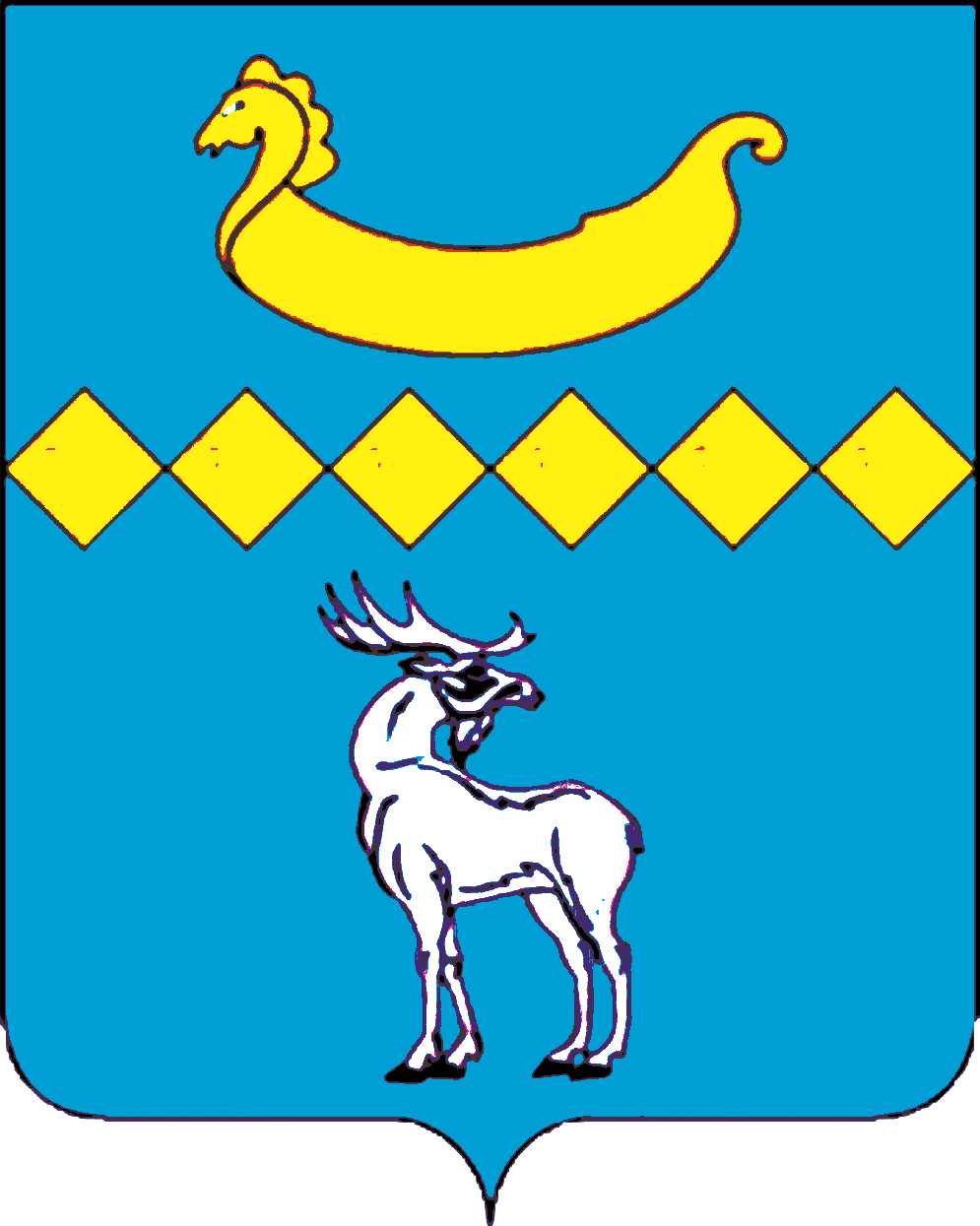 Расходы на дорожное хозяйство, тыс. рублей
Субсидия на формирование муниципальных дорожных фондов

Собственные средства
26
АДМИНИСТРАЦИЯ ПОЛАВСКОГО СЕЛЬСКОГО ПОСЕЛЕНИЯ ПАРФИНСКОГО МУНИЦИПАЛЬНОГО РАЙОНА
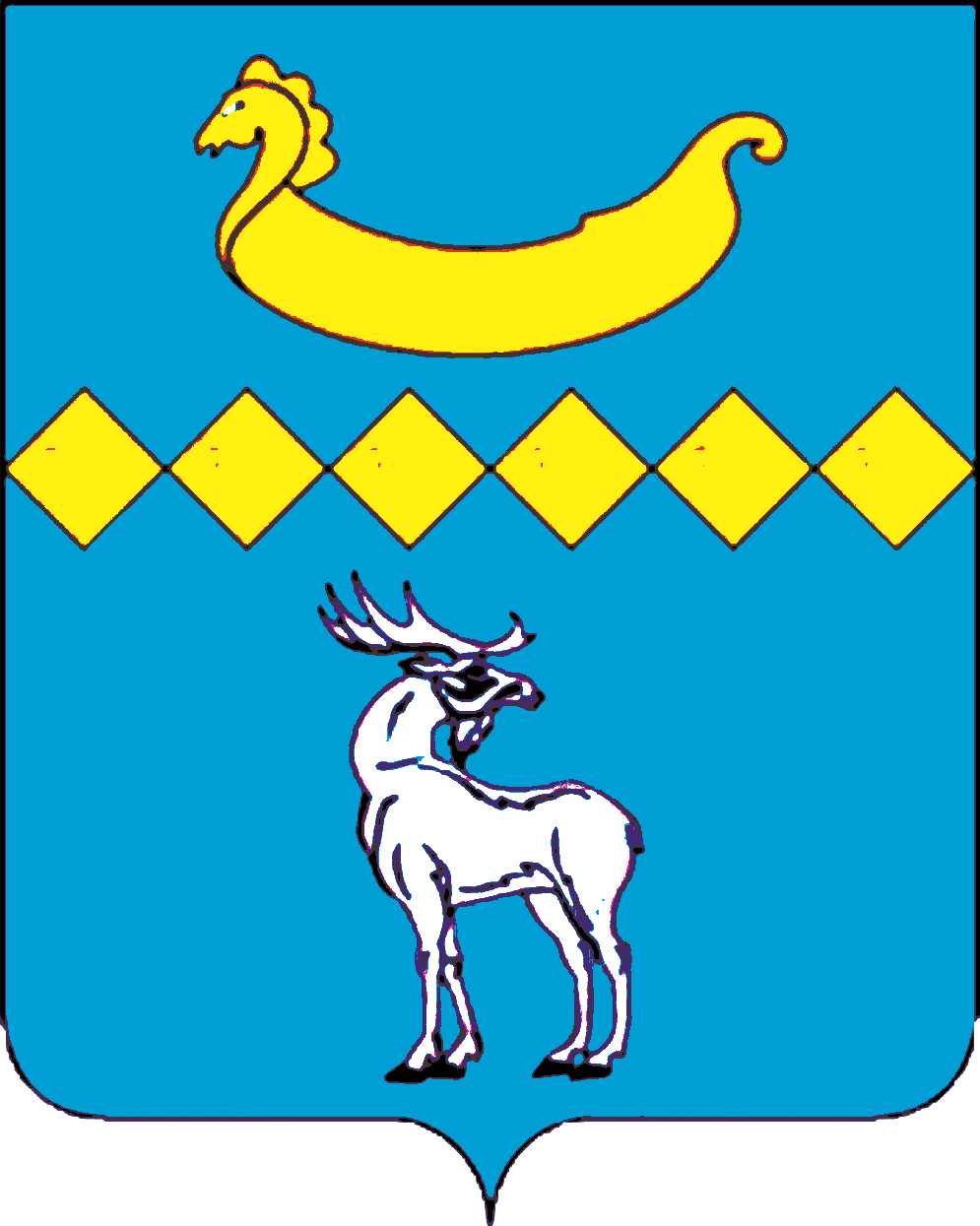 Исполнение бюджета сельского поселения в разрезе муниципальных программ Полавского сельского поселения за 2024 год, (тыс. рублей)
АДМИНИСТРАЦИЯ ПОЛАВСКОГО СЕЛЬСКОГО ПОСЕЛЕНИЯ ПАРФИНСКОГО МУНИЦИПАЛЬНОГО РАЙОНА
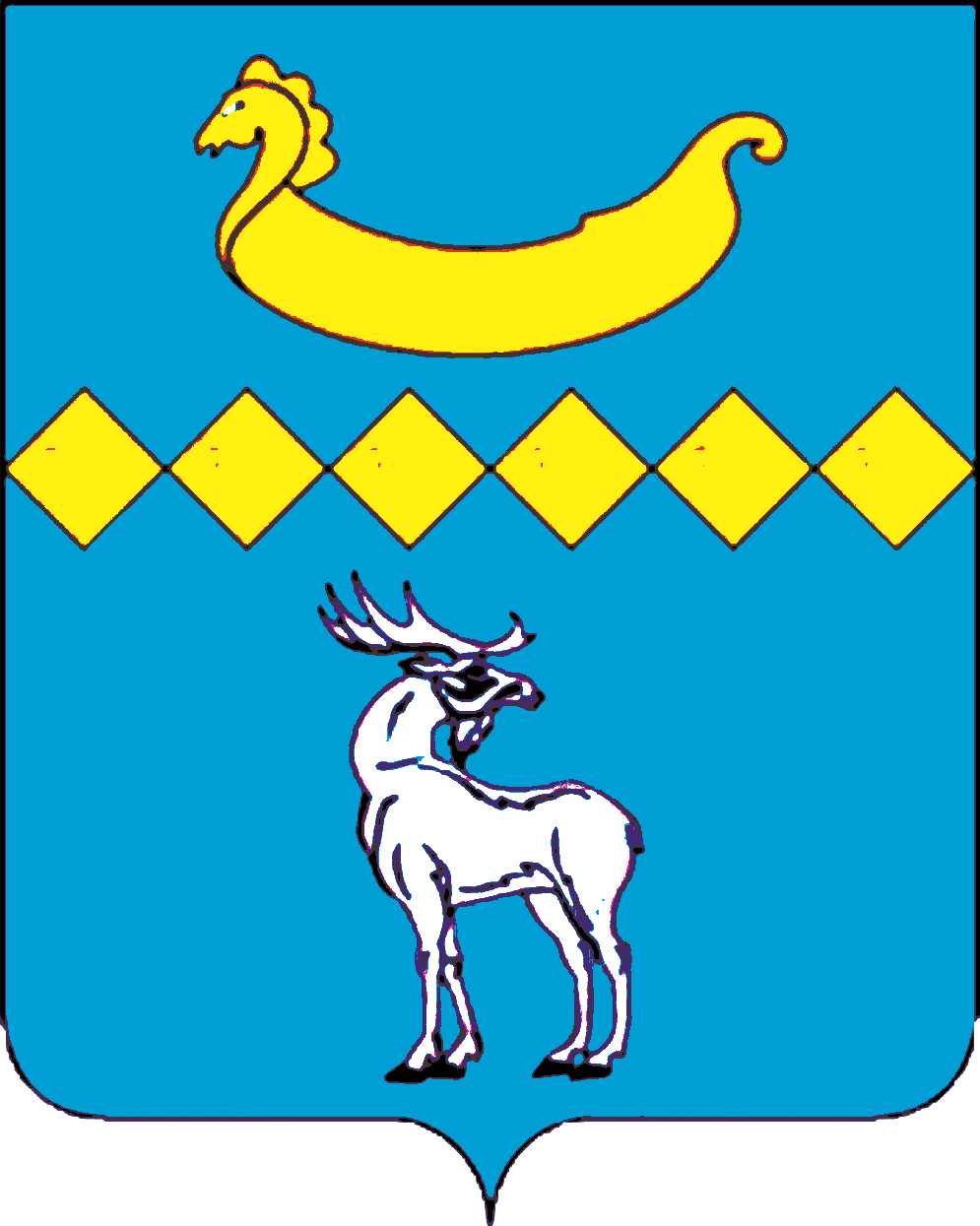 27
Муниципальная программа «Реформирование и развитие муниципальной службы в Полавском сельском поселении на 2020 – 2026 годы»
Мероприятие: 
обучение по программе «Вопросы охраны труда, согласно требований, предусмотренных постановлением Правительства РФ 2464» трех человек – 7,5 тыс. рублей.
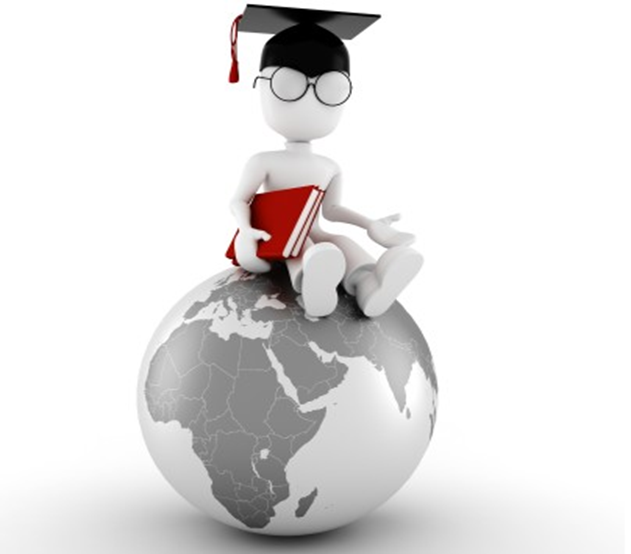 АДМИНИСТРАЦИЯ ПОЛАВСКОГО СЕЛЬСКОГО ПОСЕЛЕНИЯ ПАРФИНСКОГО МУНИЦИПАЛЬНОГО РАЙОНА
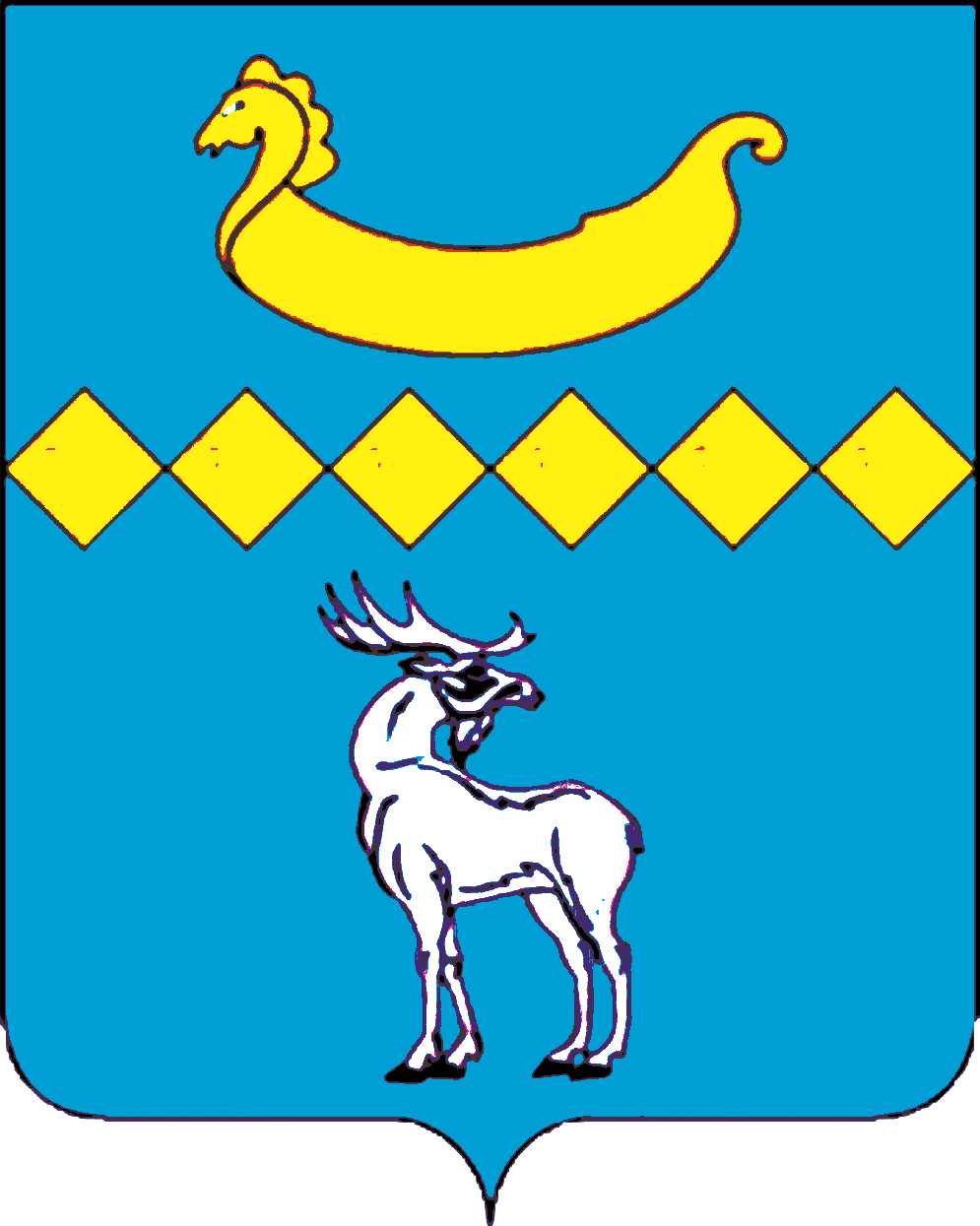 28
Муниципальная программа «Противодействия коррупции в органах местного самоуправления Полавского сельского поселения на 2020 – 2026  годы»
Мероприятие: 
повышение квалификации по программе «Противодействие коррупции» двух человек и повышение квалификации по программе «Управление государственными и муниципальными закупками» одного человека – 12,8 тыс. рублей.
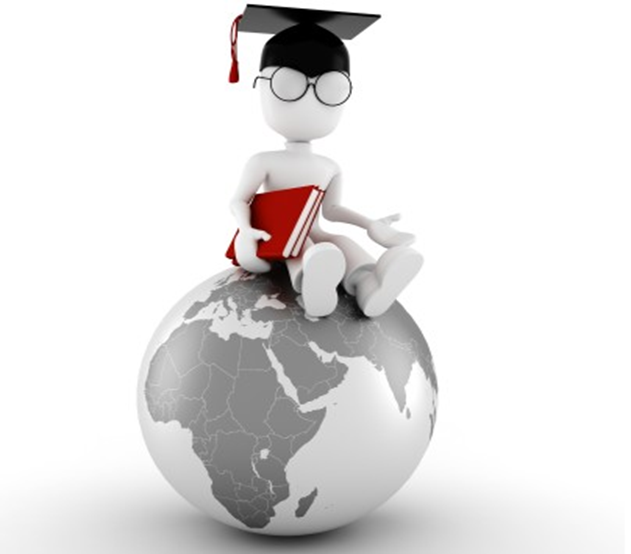 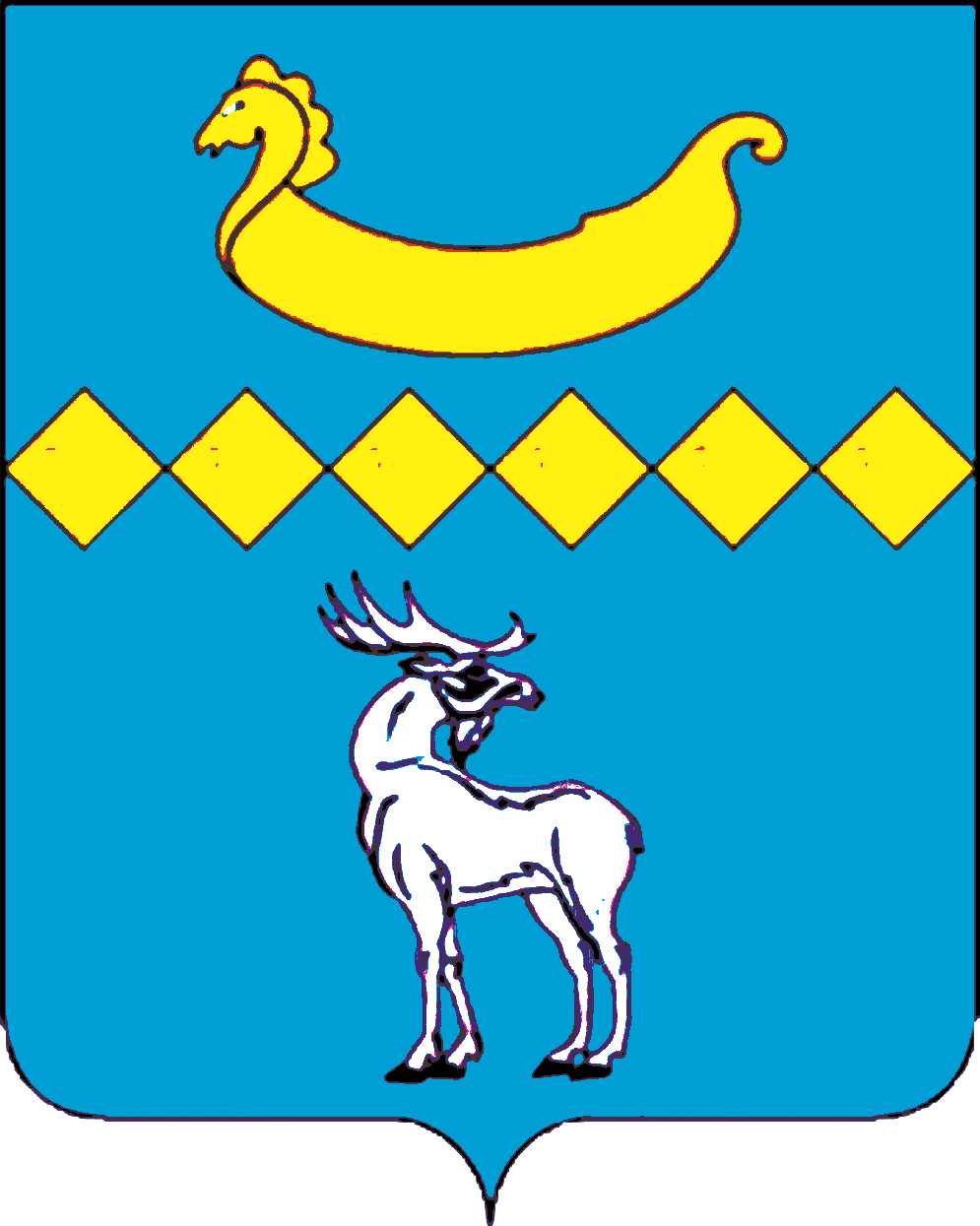 29
АДМИНИСТРАЦИЯ ПОЛАВСКОГО СЕЛЬСКОГО ПОСЕЛЕНИЯ ПАРФИНСКОГО МУНИЦИПАЛЬНОГО РАЙОНА
Муниципальная программа «Управление муниципальными финансами Полавского сельского поселения на 2020 – 2026 годы»
Мероприятие: 
Предоставление иных межбюджетных  трансфертов муниципальному району по выполнению полномочий поселения в текущем финансовом году  - 616,5 тыс. рублей.
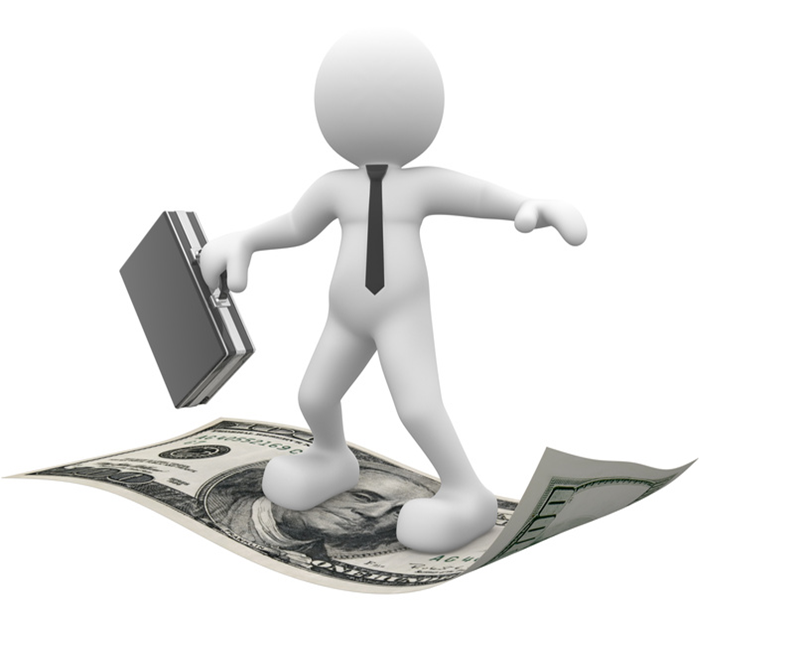 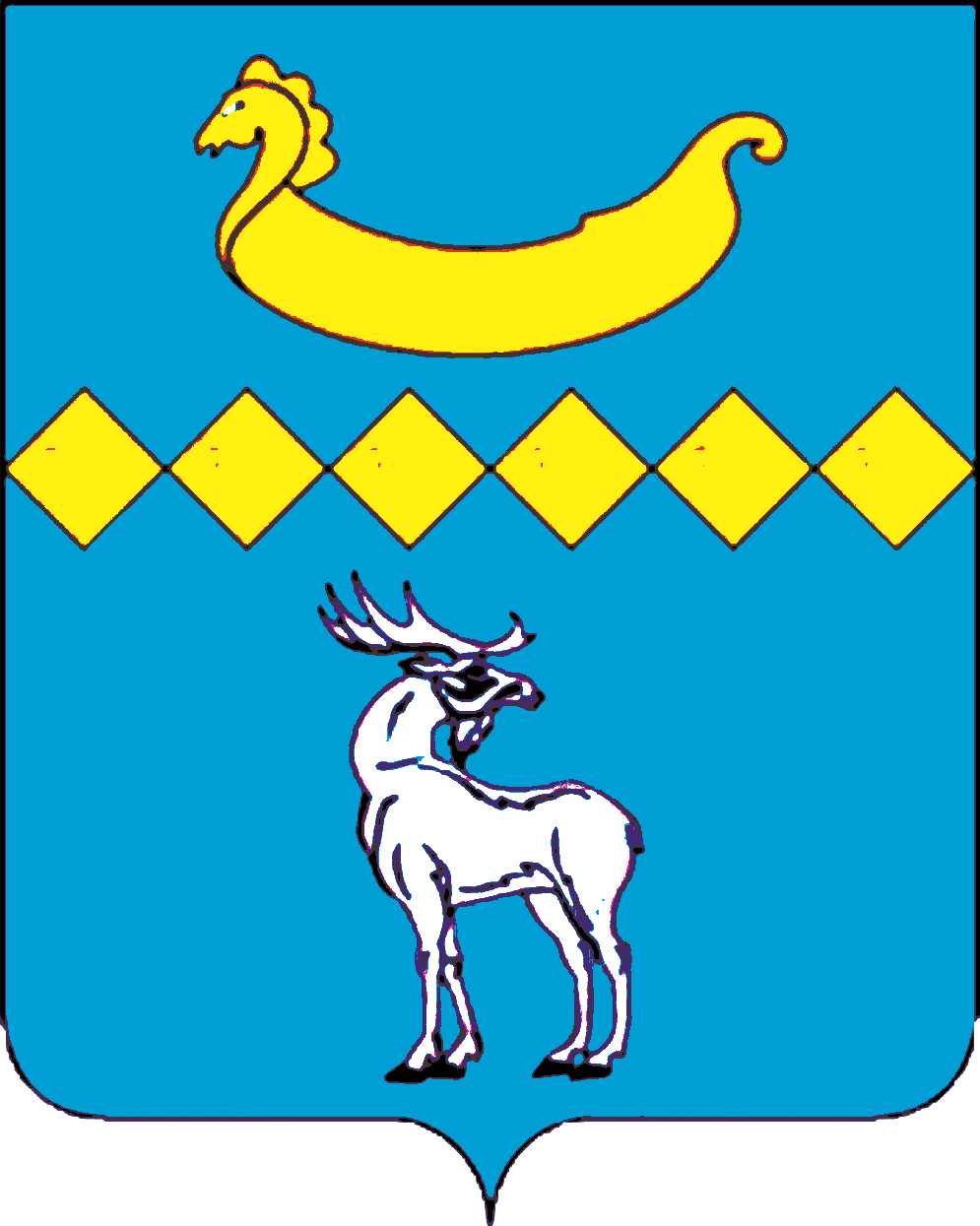 30
АДМИНИСТРАЦИЯ ПОЛАВСКОГО СЕЛЬСКОГО ПОСЕЛЕНИЯ ПАРФИНСКОГО МУНИЦИПАЛЬНОГО РАЙОНА
Муниципальная программа «Обеспечение первичных мер пожарной безопасности  в границах населенных пунктов Полавского сельского поселения на 2020-2026 годы»
Мероприятие: Содержание в исправном состоянии, ремонт и замена источников противопожарного водоснабжения пожарных гидрантов) на территории сельского поселения – 283,5 тыс. рублей.
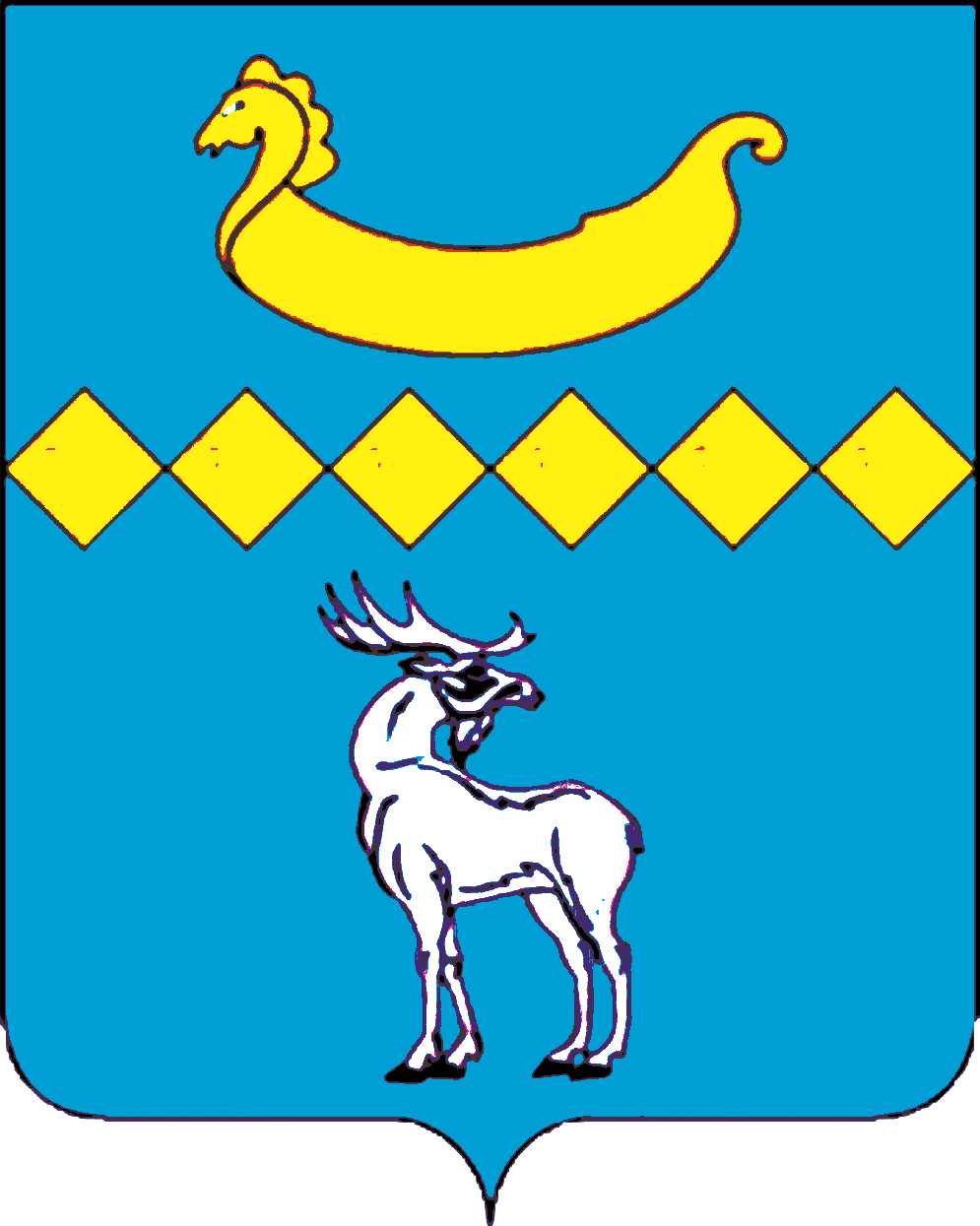 31
АДМИНИСТРАЦИЯ ПОЛАВСКОГО СЕЛЬСКОГО ПОСЕЛЕНИЯ ПАРФИНСКОГО МУНИЦИПАЛЬНОГО РАЙОНА
Муниципальная программа «Благоустройство территории Полавского сельского поселения на 2020-2026 годы»
Всего расходов 5230,7 тыс. рублей.

Мероприятие: Уличное освещение – 2916,3 тыс. рублей.
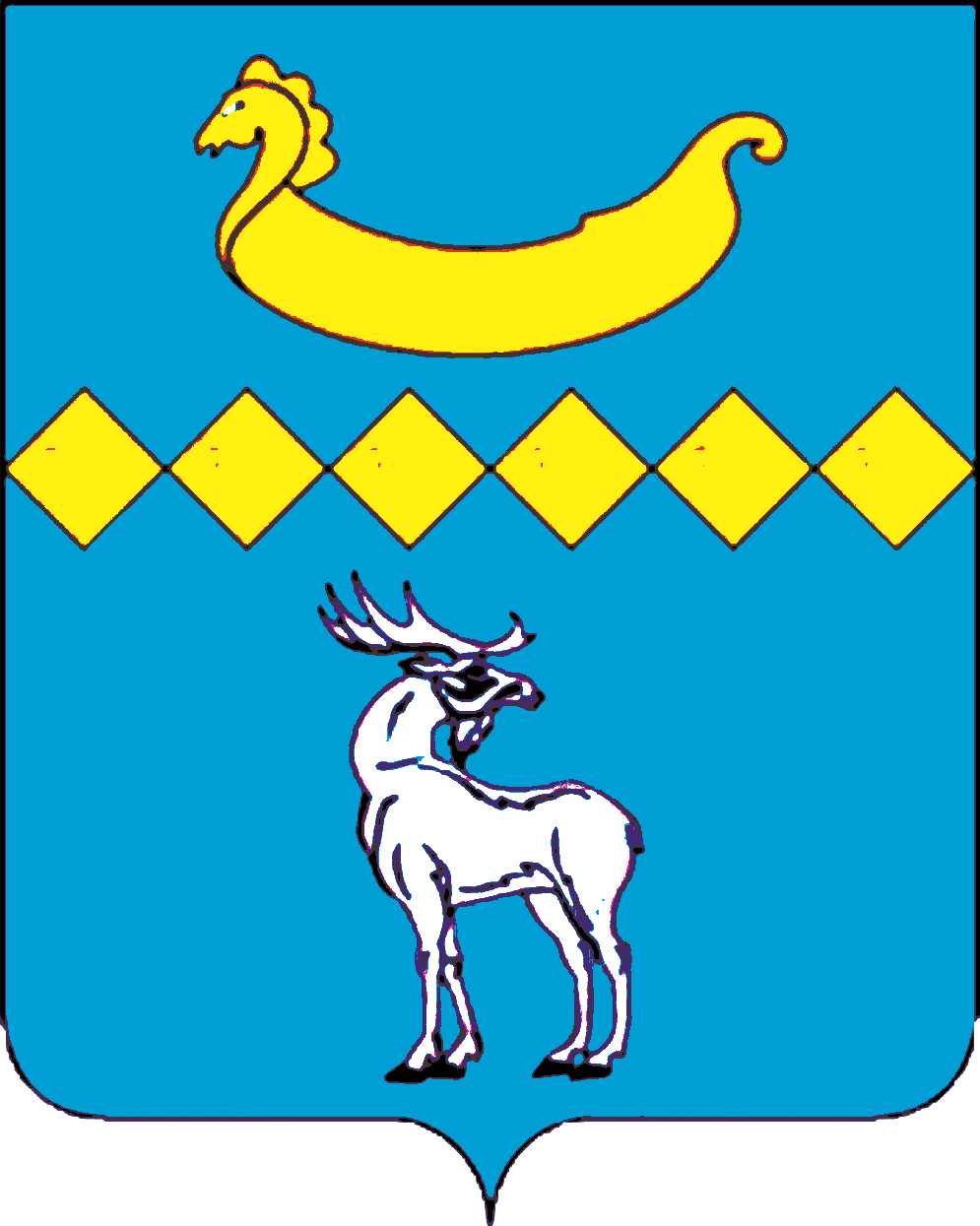 32
АДМИНИСТРАЦИЯ ПОЛАВСКОГО СЕЛЬСКОГО ПОСЕЛЕНИЯ ПАРФИНСКОГО МУНИЦИПАЛЬНОГО РАЙОНА
Муниципальная программа «Благоустройство территории Полавского сельского поселения на 2020-2026 годы»
Мероприятие: Озеленение территории поселения – 401,3 тыс. рублей.
33
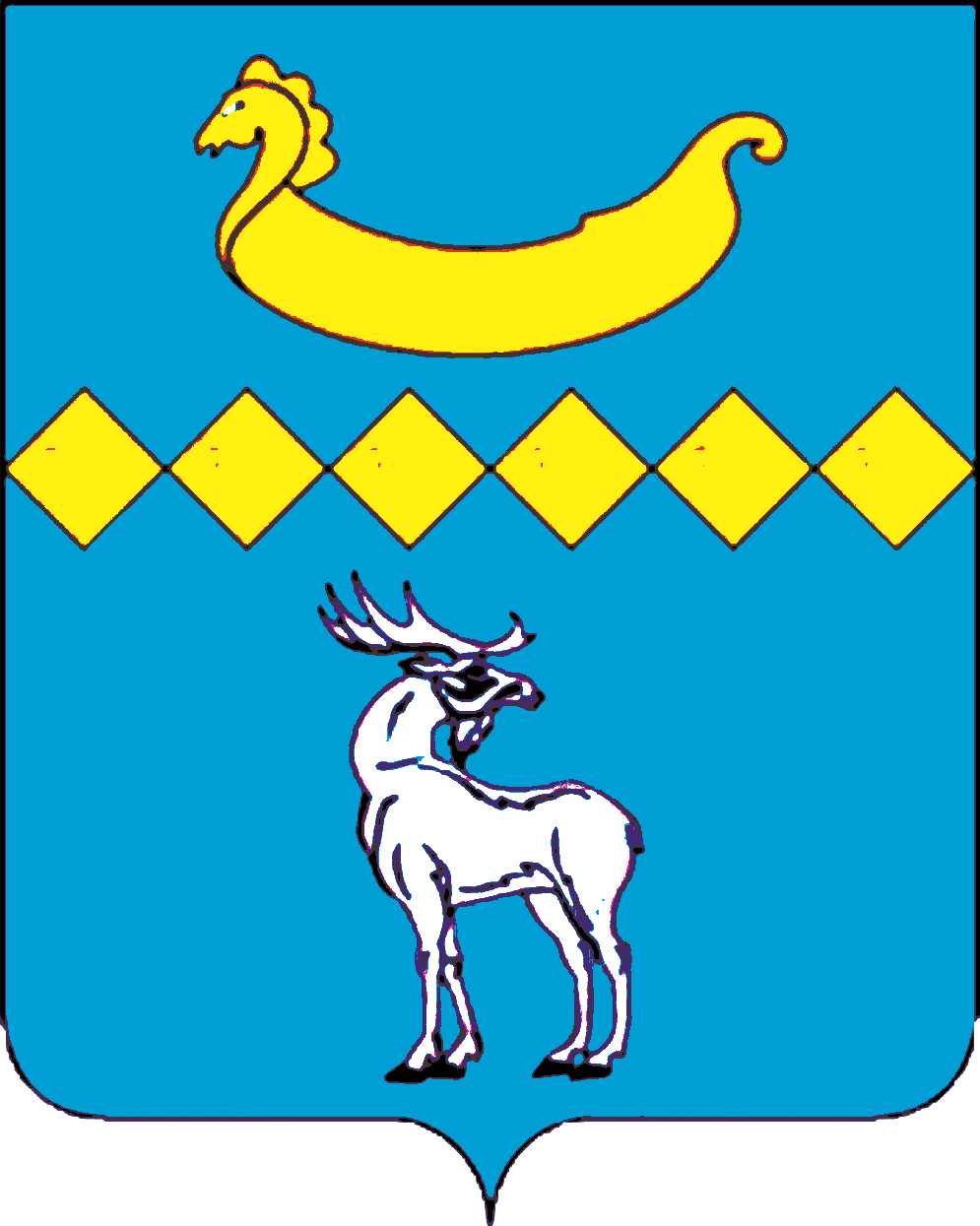 АДМИНИСТРАЦИЯ ПОЛАВСКОГО СЕЛЬСКОГО ПОСЕЛЕНИЯ ПАРФИНСКОГО МУНИЦИПАЛЬНОГО РАЙОНА
Муниципальная программа «Благоустройство территории Полавского сельского поселения на 2020-2026 годы»
Мероприятие: содержание мест захоронений – 151,7 тыс. рублей.
34
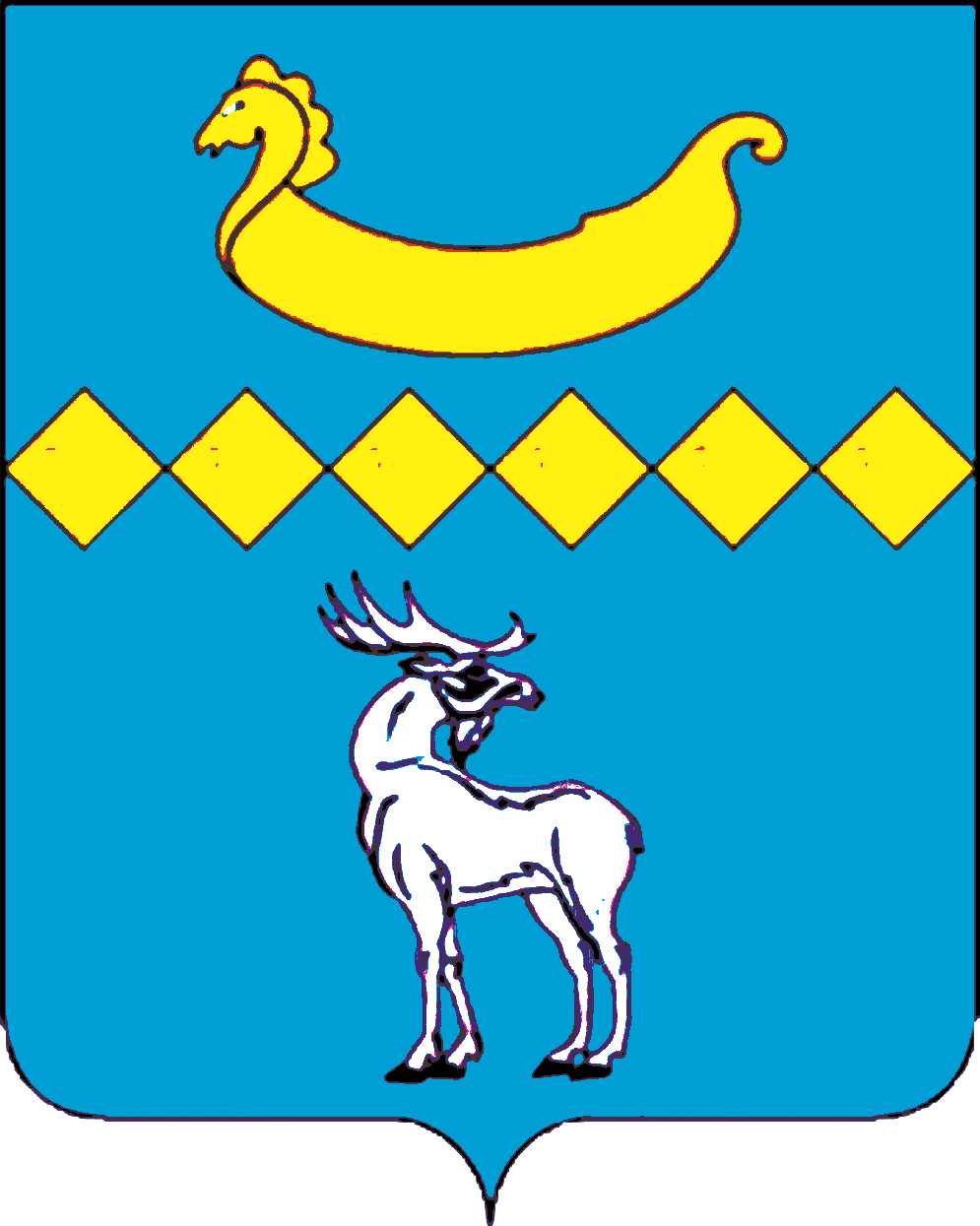 АДМИНИСТРАЦИЯ ПОЛАВСКОГО СЕЛЬСКОГО ПОСЕЛЕНИЯ ПАРФИНСКОГО МУНИЦИПАЛЬНОГО РАЙОНА
Муниципальная программа «Благоустройство территории Полавского сельского поселения на 2020-2026 годы»
Мероприятие: поддержка проектов местных инициатив граждан сельского поселения - 700,0 тыс. рублей .
ТОС «Сельцо»
Приобрели и установили дополнительное оборудование для доукомплектования детской площадки в границах ТОС
ТОС «Пола-1»
Приобрели и установили дополнительное оборудование для доукомплектования спортивной площадки в границах ТОС
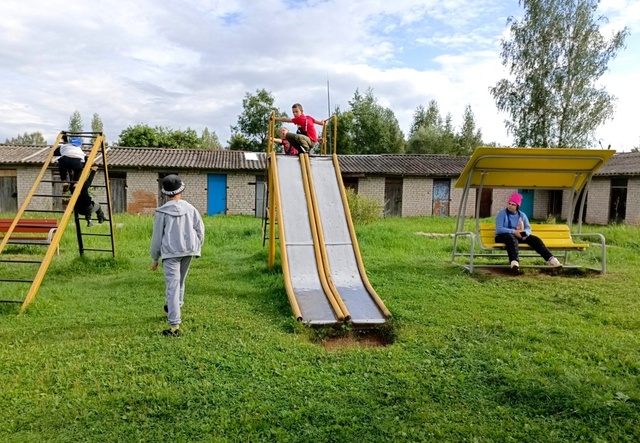 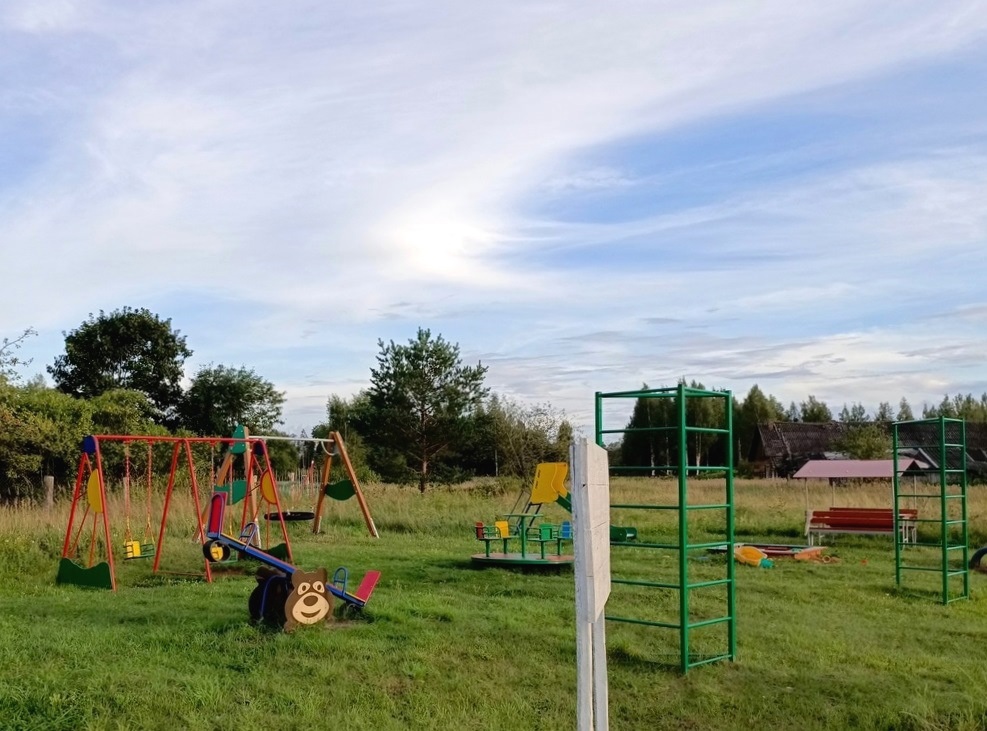 АДМИНИСТРАЦИЯ ПОЛАВСКОГО СЕЛЬСКОГО ПОСЕЛЕНИЯ ПАРФИНСКОГО МУНИЦИПАЛЬНОГО РАЙОНА
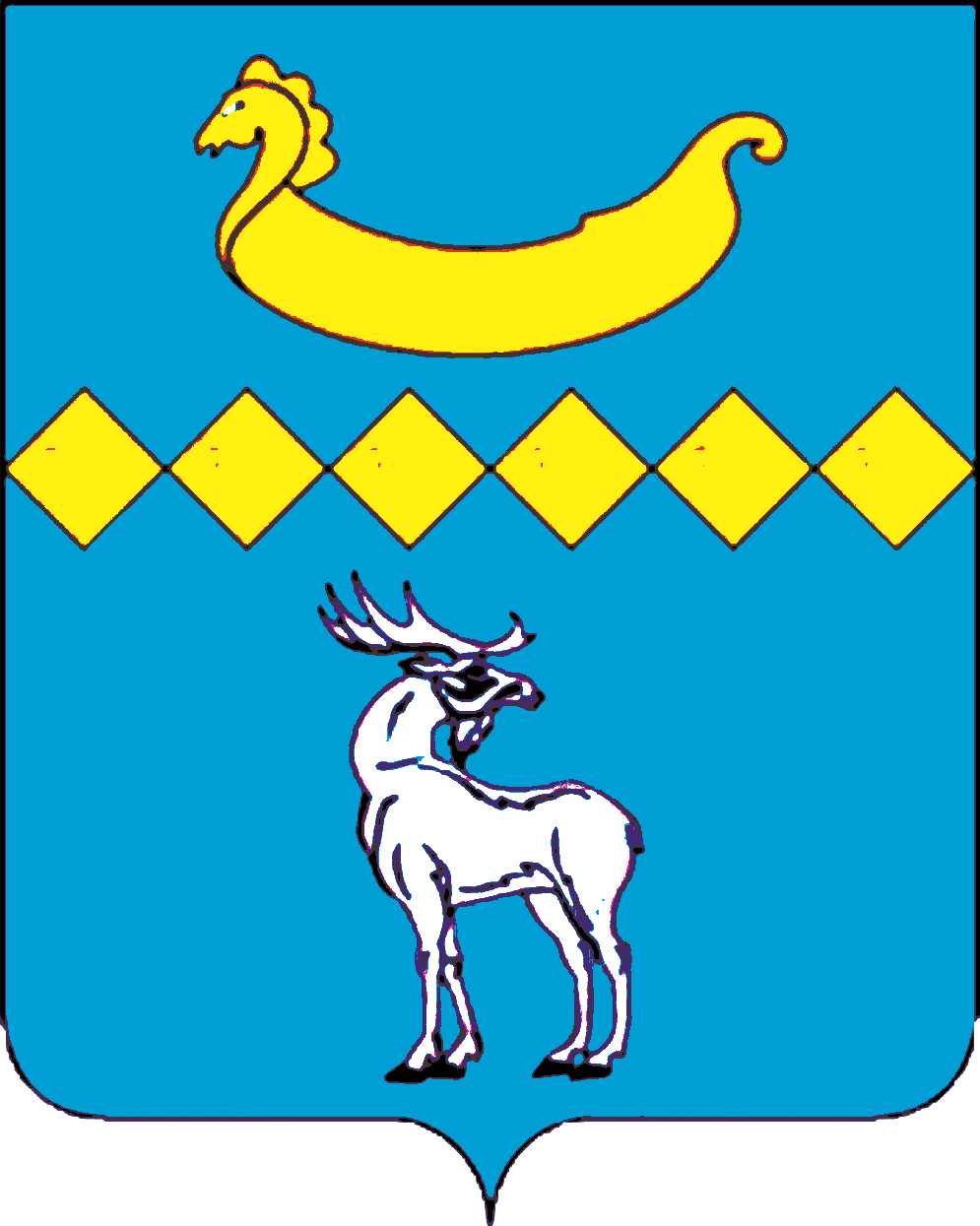 35
Муниципальная программа «Благоустройство территории Полавского сельского поселения на 2020-2026 годы»
Мероприятие: прочее благоустройство  – 843,2 тыс. рублей.
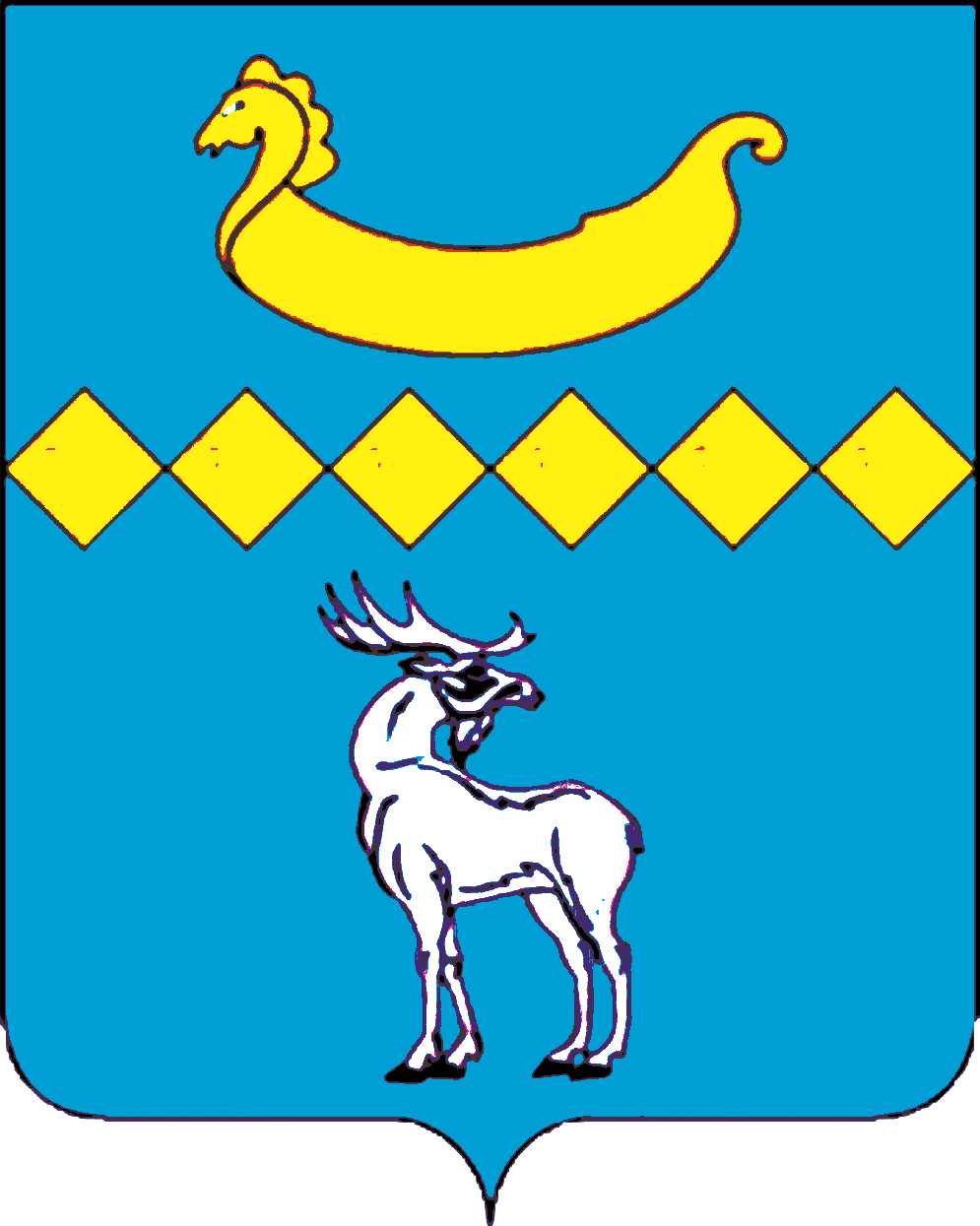 36
АДМИНИСТРАЦИЯ ПОЛАВСКОГО СЕЛЬСКОГО ПОСЕЛЕНИЯ ПАРФИНСКОГО МУНИЦИПАЛЬНОГО РАЙОНА
Муниципальная программа «Благоустройство территории Полавского сельского поселения на 2020-2026 годы»
Мероприятие: Содержание кладбищ советских воинов  – 100,0 тыс. рублей.
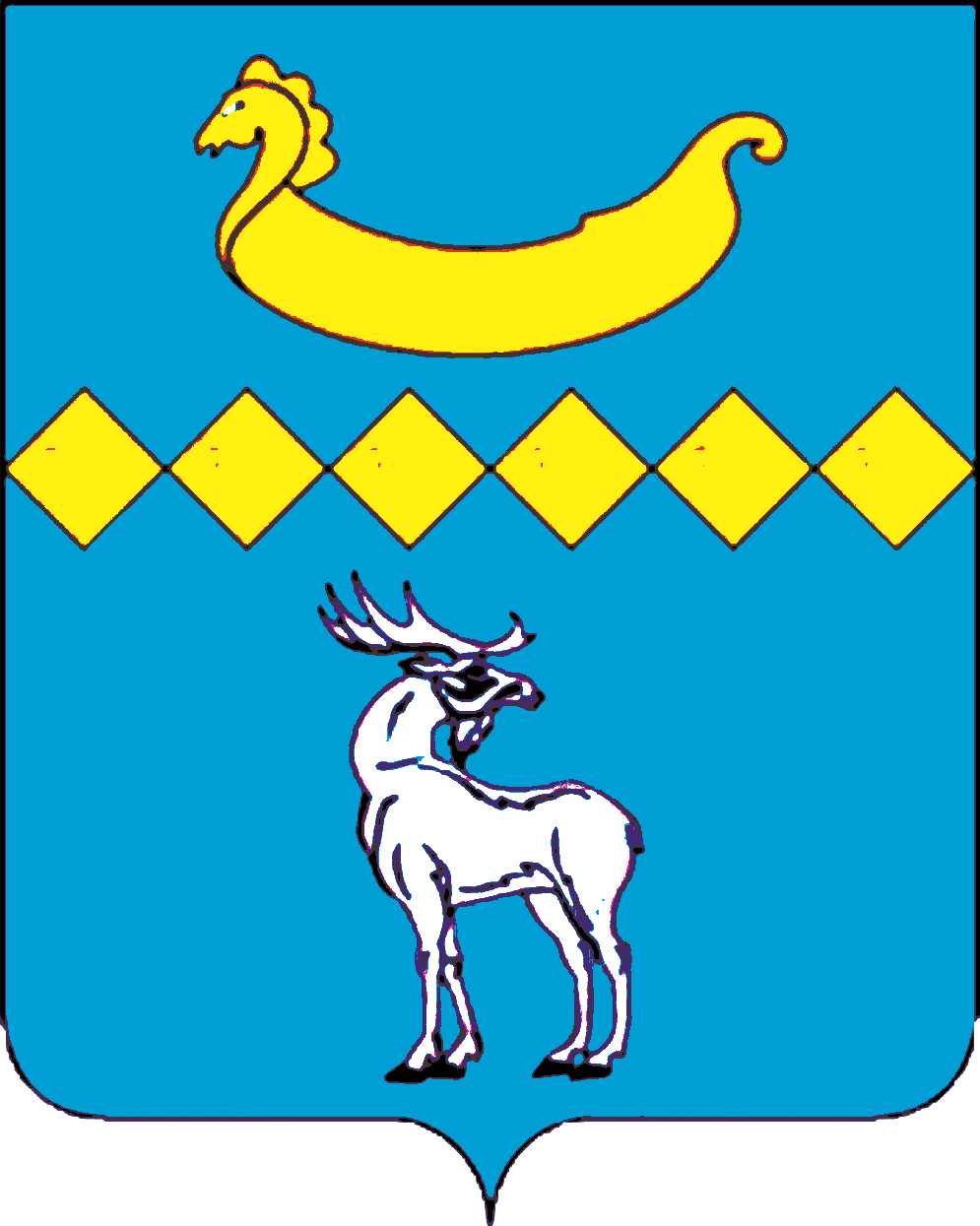 37
АДМИНИСТРАЦИЯ ПОЛАВСКОГО СЕЛЬСКОГО ПОСЕЛЕНИЯ ПАРФИНСКОГО МУНИЦИПАЛЬНОГО РАЙОНА
Муниципальная программа «Благоустройство территории Полавского сельского поселения на 2020-2026 годы»
Мероприятие: расходы на  ликвидацию стихийных, несанкционированных свалок, образовавшихся на территории сельского поселения (вблизи д. Козино, вблизи д. Налючи, вблизи д. Большое Ладышкино, вблизи ул. Лени Голикова       п. Пола) 151,0 тыс. рублей
38
АДМИНИСТРАЦИЯ ПОЛАВСКОГО СЕЛЬСКОГО ПОСЕЛЕНИЯ ПАРФИНСКОГО МУНИЦИПАЛЬНОГО РАЙОНА
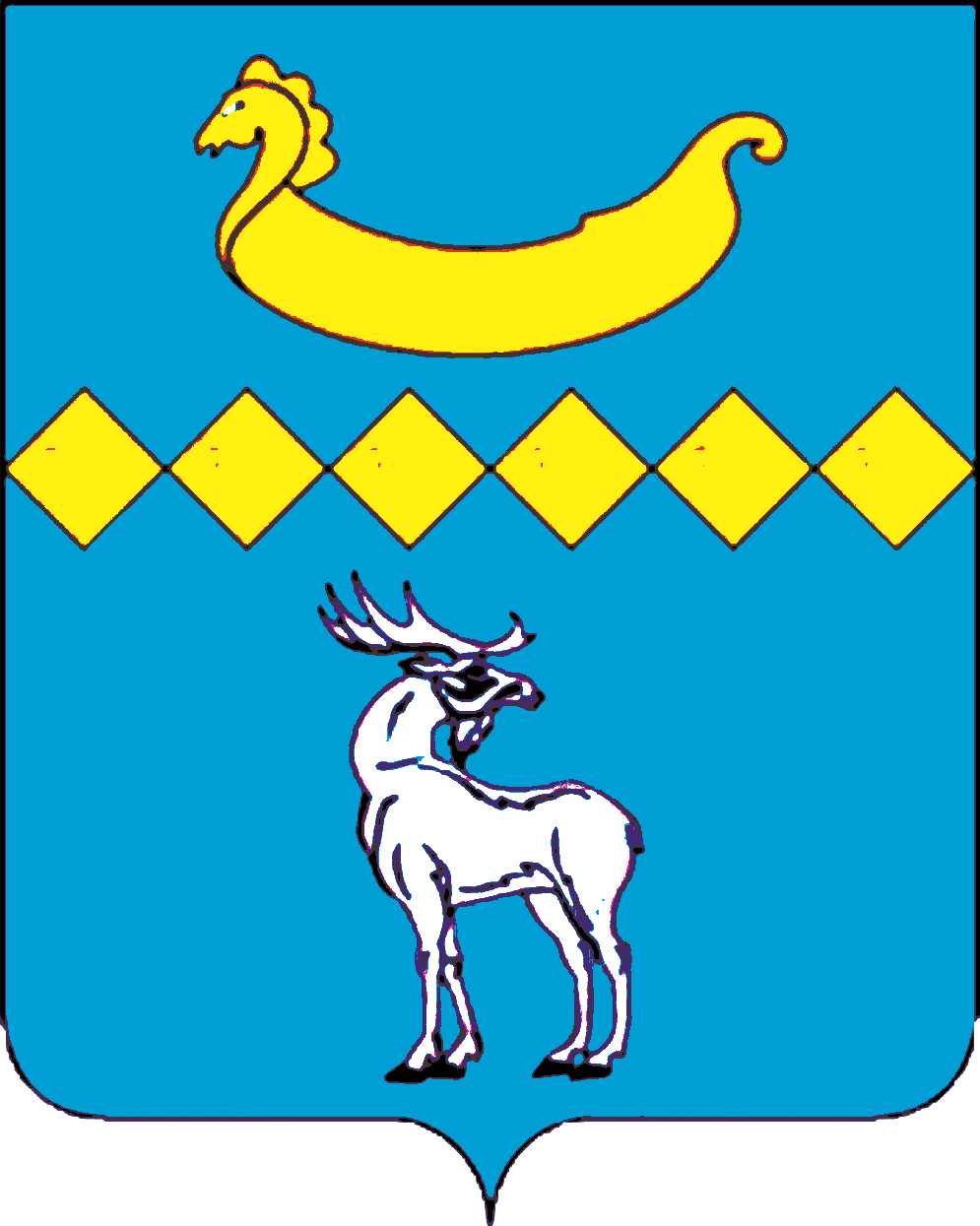 Муниципальная программа «Информатизация Полавского сельского поселения на 2019-2026 годы»
Мероприятие: доступность и развитие информационных ресурсов Администрации  сельского поселения – 72,4 тыс. рублей.
39
АДМИНИСТРАЦИЯ ПОЛАВСКОГО СЕЛЬСКОГО ПОСЕЛЕНИЯ ПАРФИНСКОГО МУНИЦИПАЛЬНОГО РАЙОНА
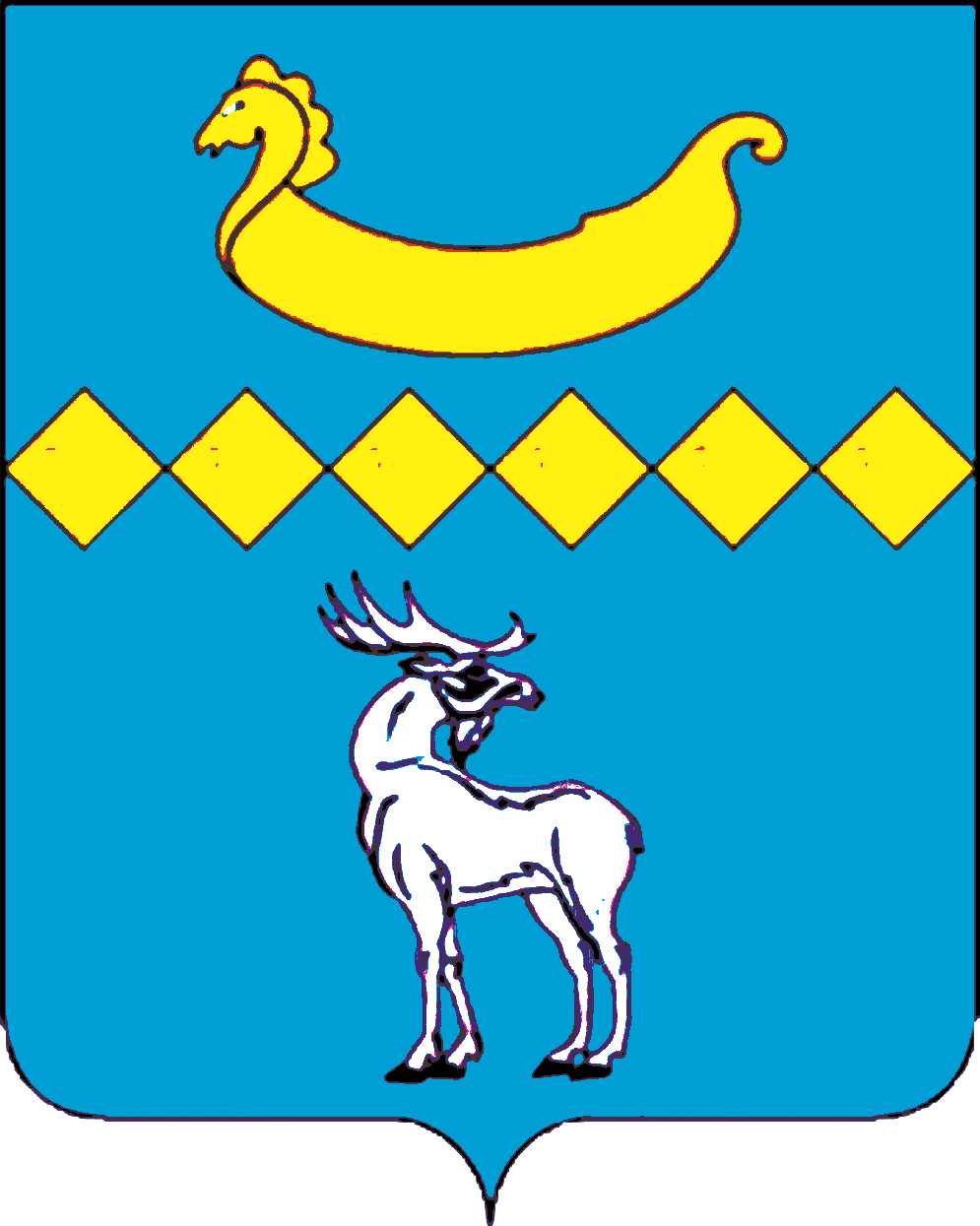 Муниципальная программа «Развитие, ремонт и содержание автомобильных дорог общего пользования местного значения, в границах населенных пунктов, ремонт дворовых территорий многоквартирных домов, проездов, тротуаров и общественных территорий в Полавском сельском поселении на 2020 -2026 годы»
Мероприятия: содержание и ремонт проезжей части автомобильных дорог общего пользования, изготовление и проверка сметной документации на ремонт автомобильных дорог – 5548,1 тыс. рублей.
40
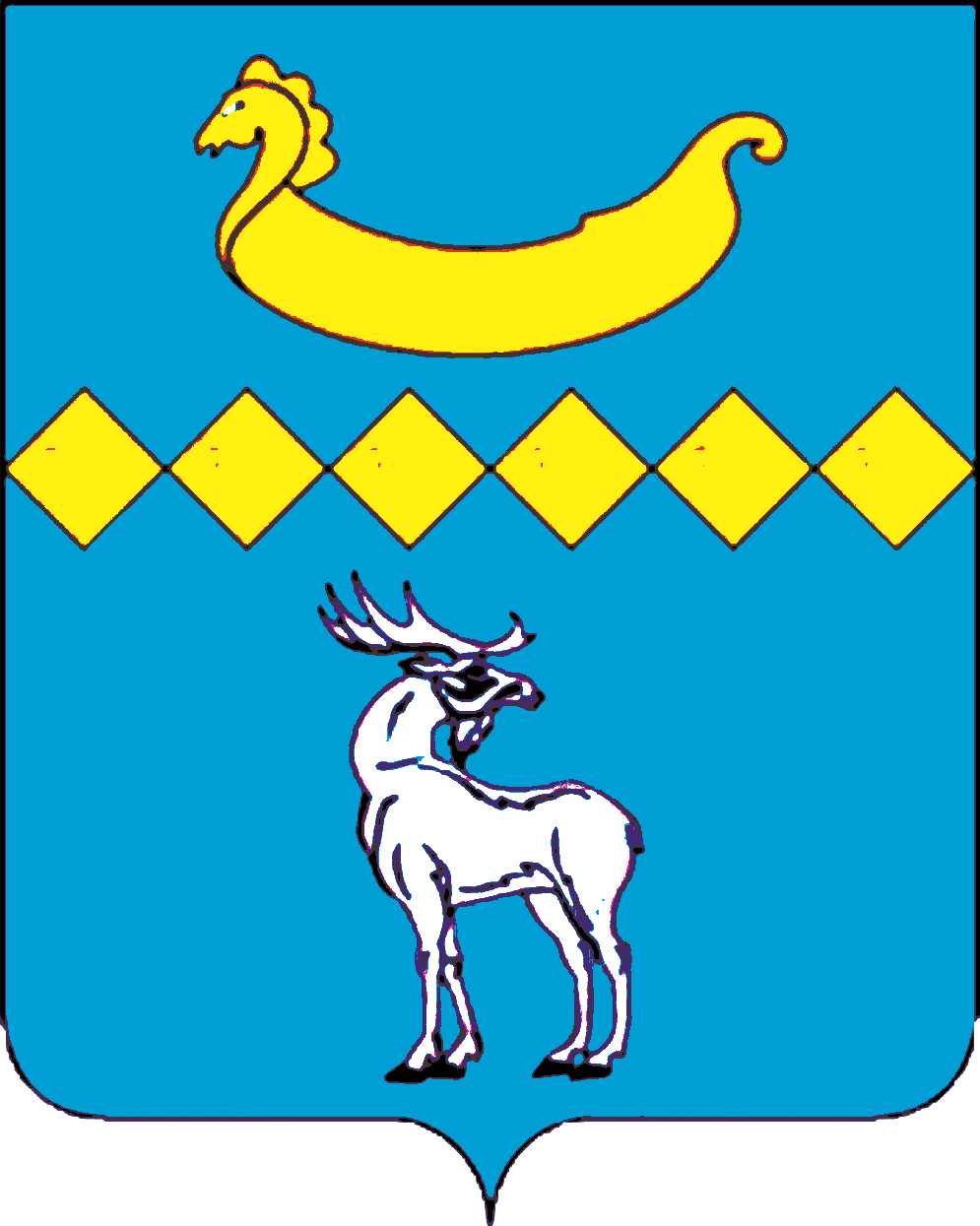 АДМИНИСТРАЦИЯ ПОЛАВСКОГО СЕЛЬСКОГО ПОСЕЛЕНИЯ ПАРФИНСКОГО МУНИЦИПАЛЬНОГО РАЙОНА
Муниципальная программа «Развитие, ремонт и содержание автомобильных дорог общего пользования местного значения, в границах населенных пунктов, ремонт дворовых территорий многоквартирных домов, проездов, тротуаров и общественных территорий в Полавском сельском поселении на 2020 -2026 годы»
Ремонт асфальтобетонного покрытия участков автомобильных дорог общего пользования местного значения: ул. Вокзальная и ул. Советская в п. Пола – 
4092,4 тыс. рублей.
ул.Вокзальная  в рамках проекта «Дорога к дому»
ул.Советская
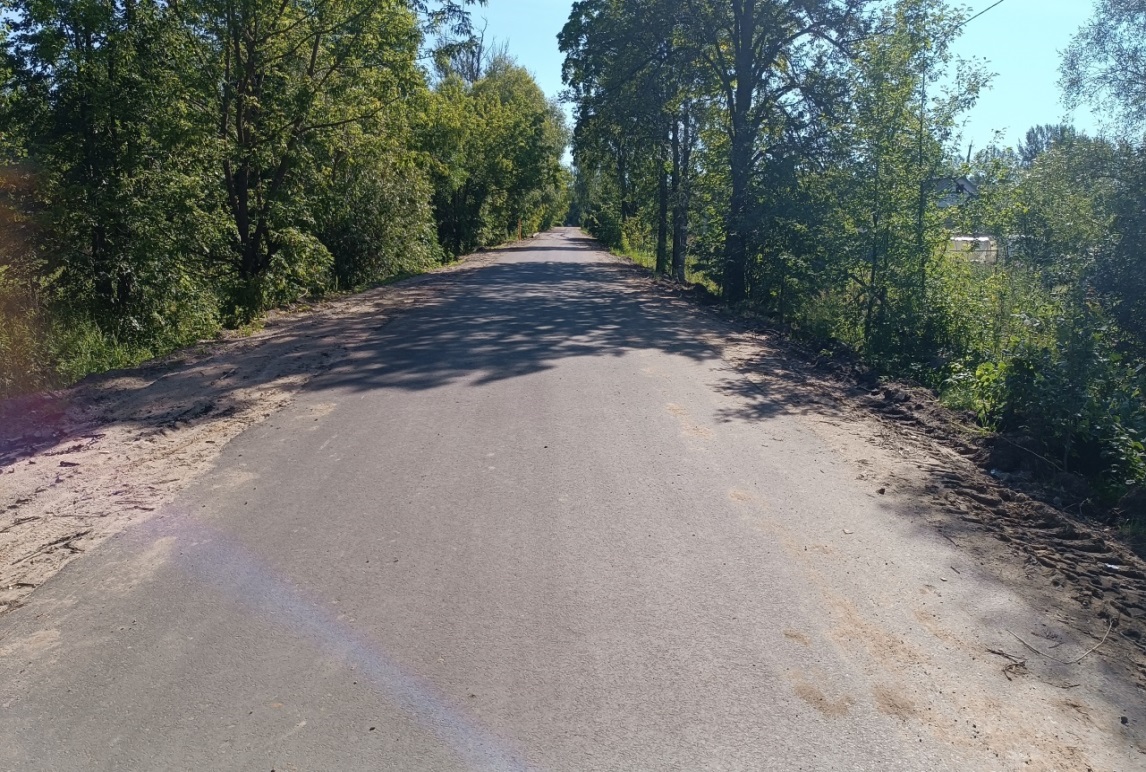 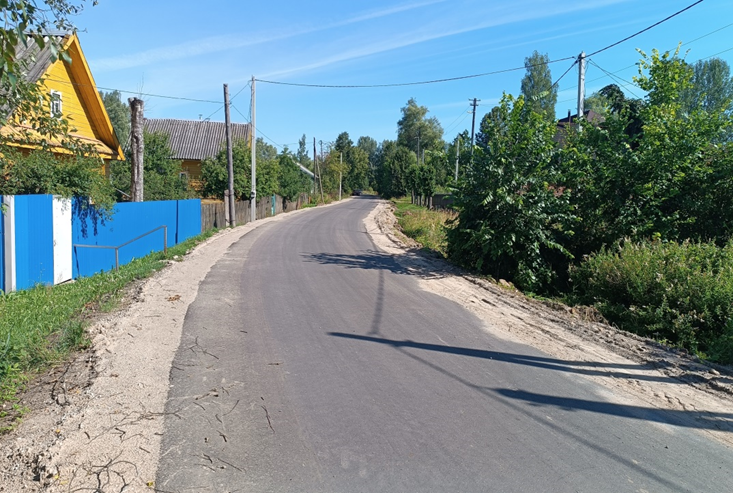 41
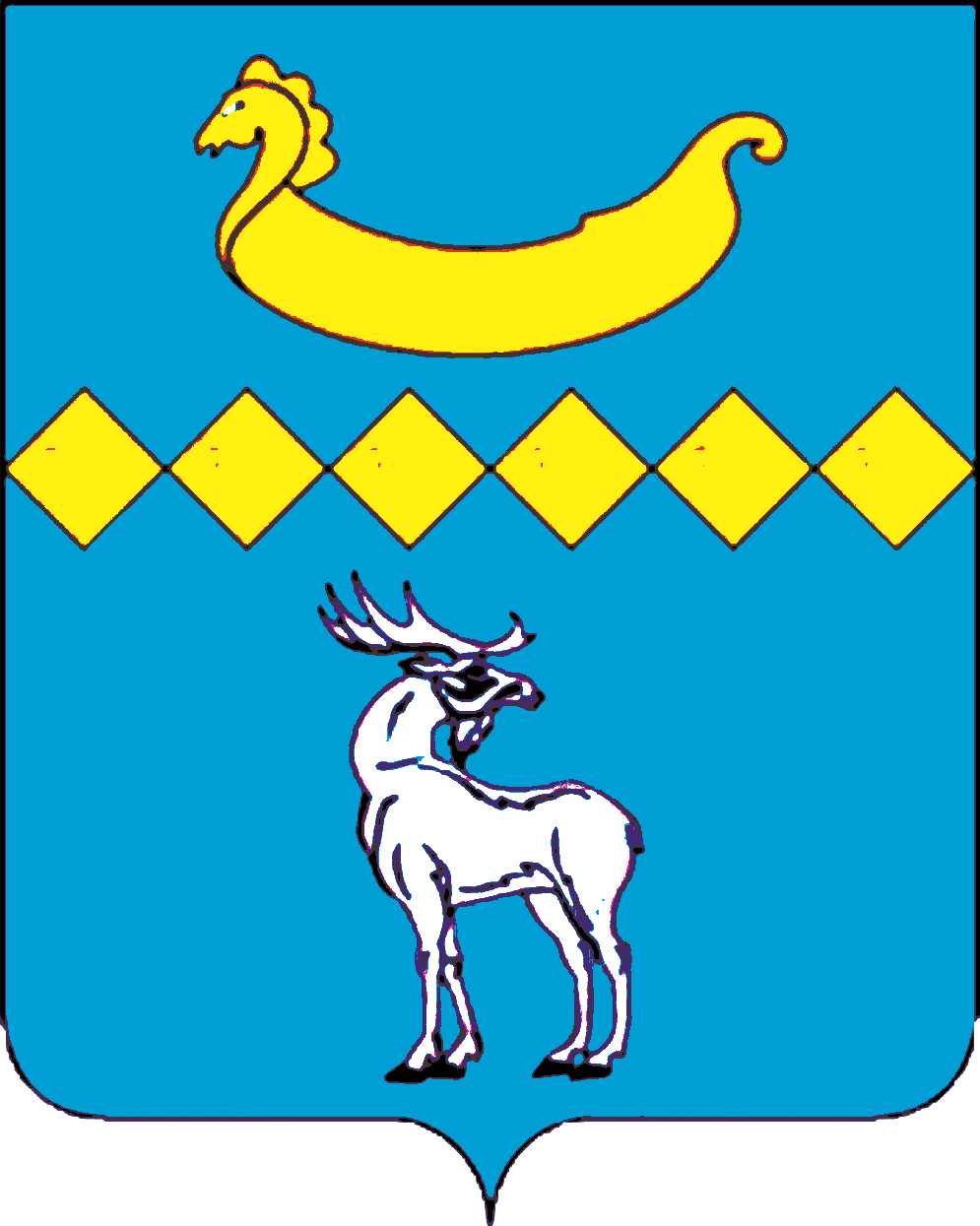 АДМИНИСТРАЦИЯ ПОЛАВСКОГО СЕЛЬСКОГО ПОСЕЛЕНИЯ ПАРФИНСКОГО МУНИЦИПАЛЬНОГО РАЙОНА
Муниципальная программа «Создание условий для развития  малого и среднего предпринимательства,  содействие в развитии  сельскохозяйственного производства, на территории Полавского сельского поселения на 2020-2026 годы»
Мероприятие: Размещение публикаций, рекламно - информационных материалов о проблемах, достижениях и перспективах развития малого и среднего предпринимательства в  сельском  поселении на информационных стендах в Администрации сельского поселения - 1,8 тыс. рублей (на приобретение канцтоваров)
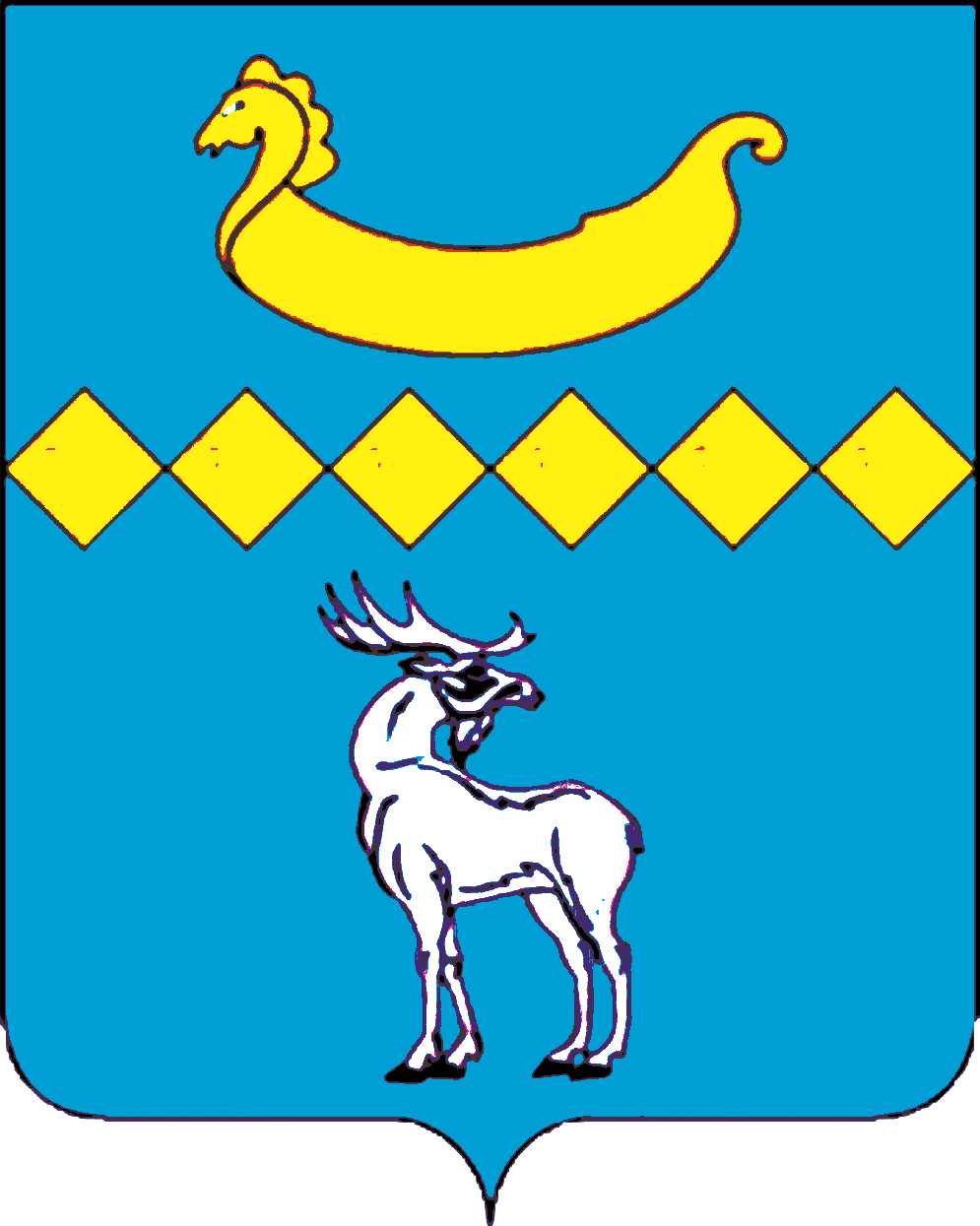 42
АДМИНИСТРАЦИЯ ПОЛАВСКОГО СЕЛЬСКОГО ПОСЕЛЕНИЯ ПАРФИНСКОГО МУНИЦИПАЛЬНОГО РАЙОНА
Муниципальная программа «Градостроительная деятельность в Полавском сельском поселении на 2019-2026 годы»
Мероприятие: Выполнение  работ по внесению изменений в правила землепользовании и застройки Полавского сельского поселения  и Описание границ  населенных пунктов и территориальных зон, которые выполнены в  координатах характерных точек – 135,4 тыс. рублей.
43
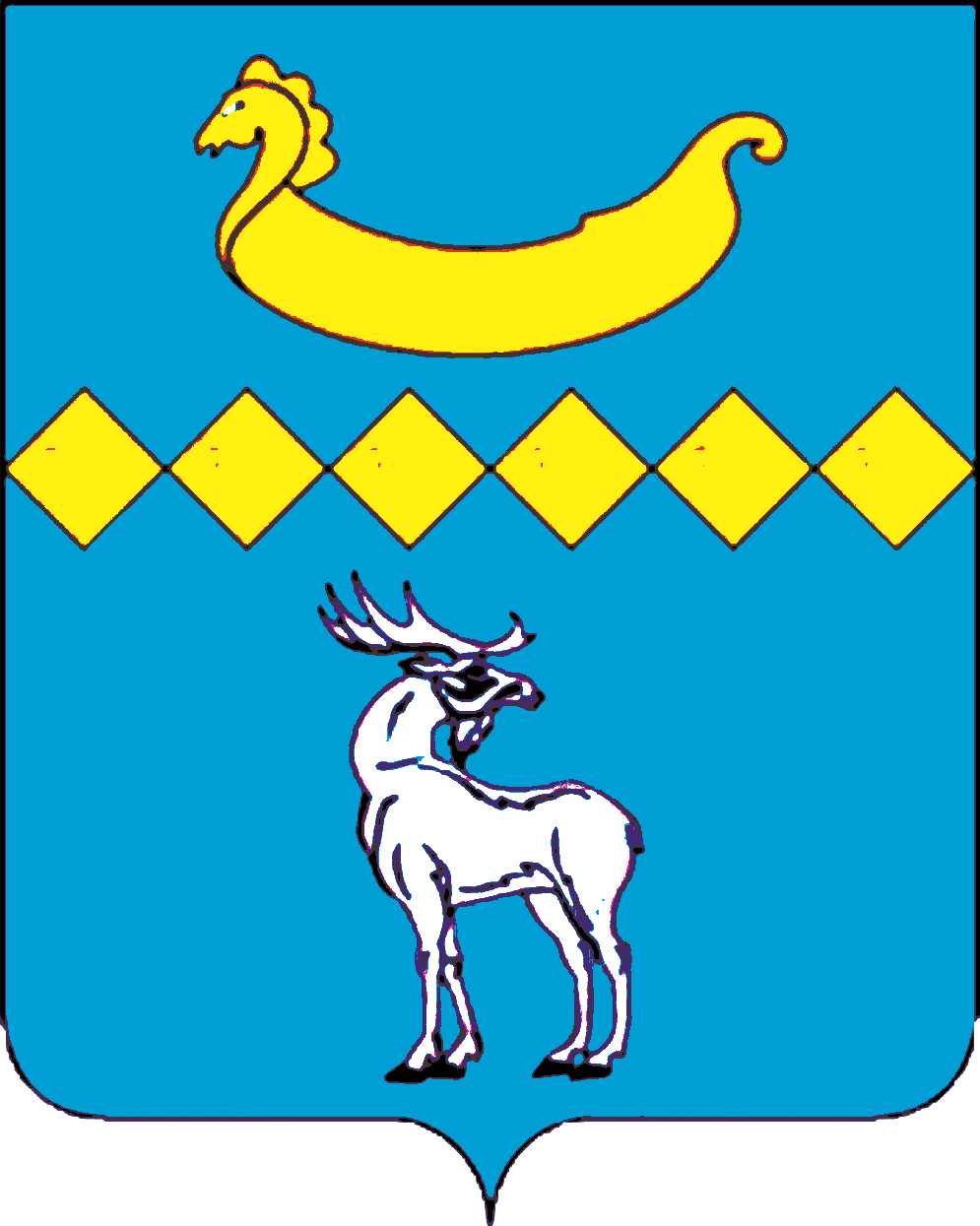 АДМИНИСТРАЦИЯ ПОЛАВСКОГО СЕЛЬСКОГО ПОСЕЛЕНИЯ ПАРФИНСКОГО МУНИЦИПАЛЬНОГО РАЙОНА
Администрация Полавского сельского поселения
Адрес: 
175140, п. Пола ул. Пионерская, д.10, 
факс 6-74-70
График работы: в рабочие дни
Пн.-пт. : с 8.30  до  17.30
Сб.-вс. –выходной
Обед: с 13.00-14.00
Адрес электронной почты: admpola@bk.ru
44
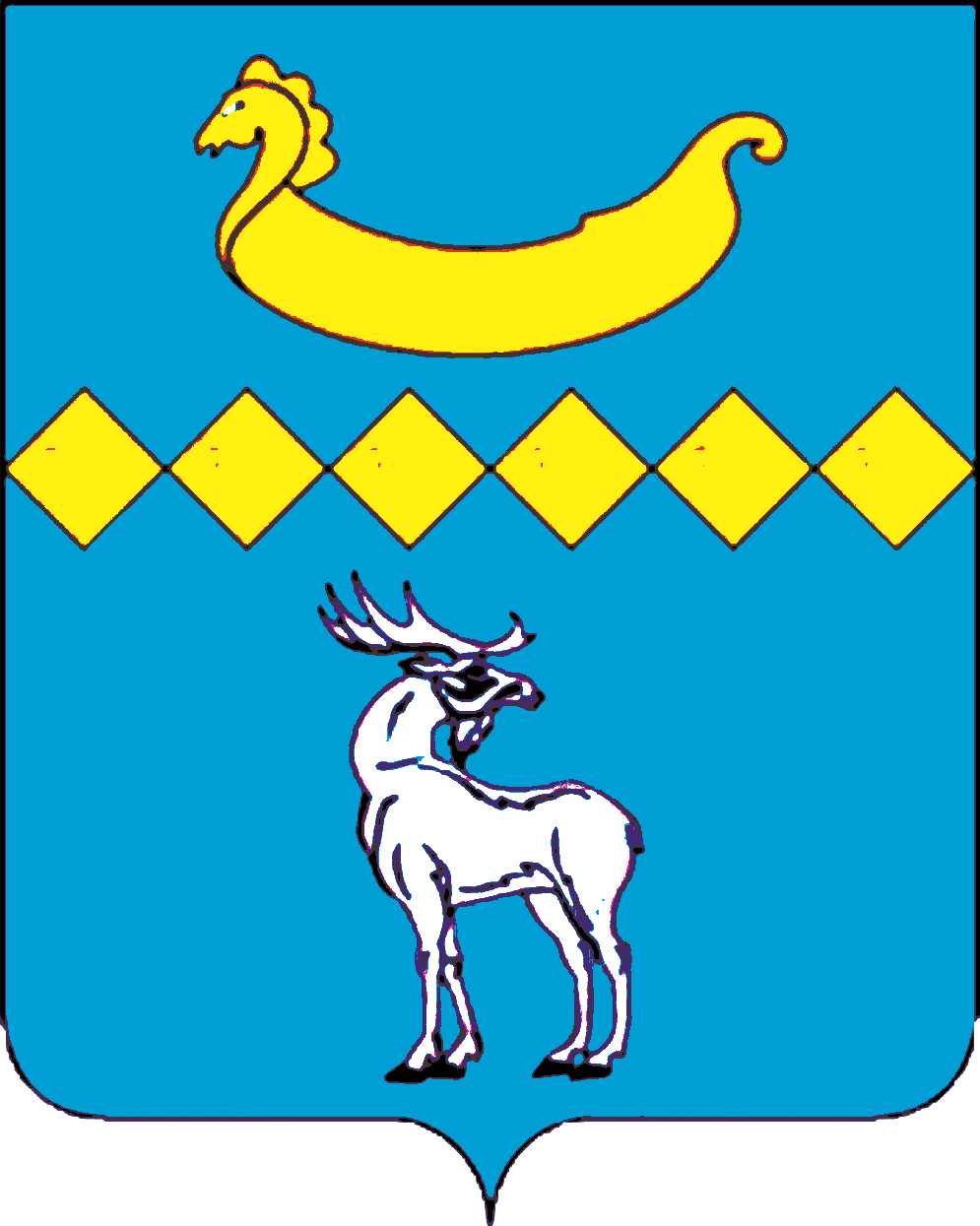 АДМИНИСТРАЦИЯ ПОЛАВСКОГО СЕЛЬСКОГО ПОСЕЛЕНИЯ ПАРФИНСКОГО МУНИЦИПАЛЬНОГО РАЙОНА
СПАСИБО    ЗА    ВНИМАНИЕ!